Kolenní kloub
Anatomie, klinické vyšetření, zobrazovací metody, patologie
Anatomie - skelet
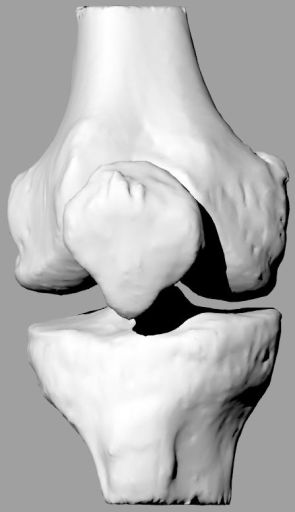 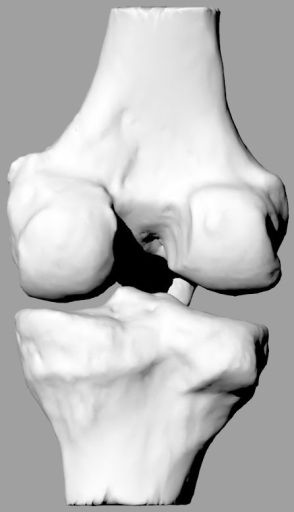 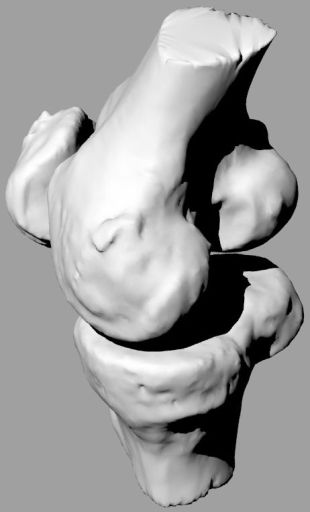 Stabilitu kloubu je nutno zajistit dalšími  strukturami
Stabilita kolena - mohutný vazivový aparát
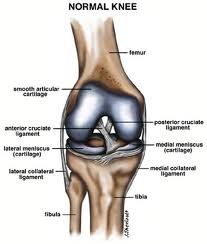 Stabilita kolena – mediální a laterální meniskus
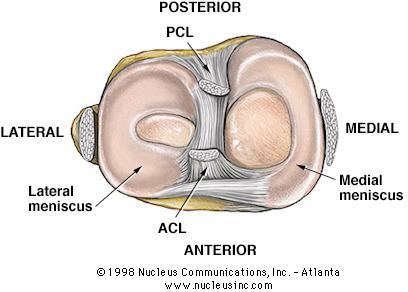 Stabilita kolena - silné kolemkloubní svaly
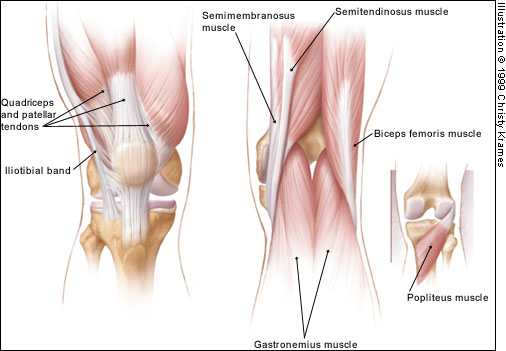 Anatomie - burzy
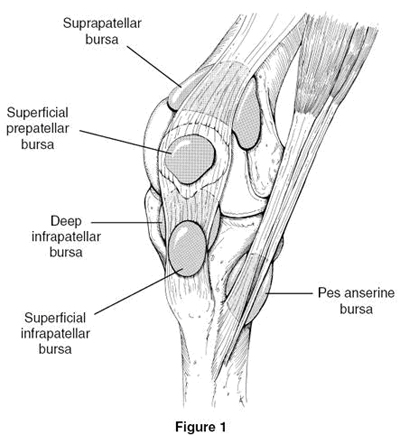 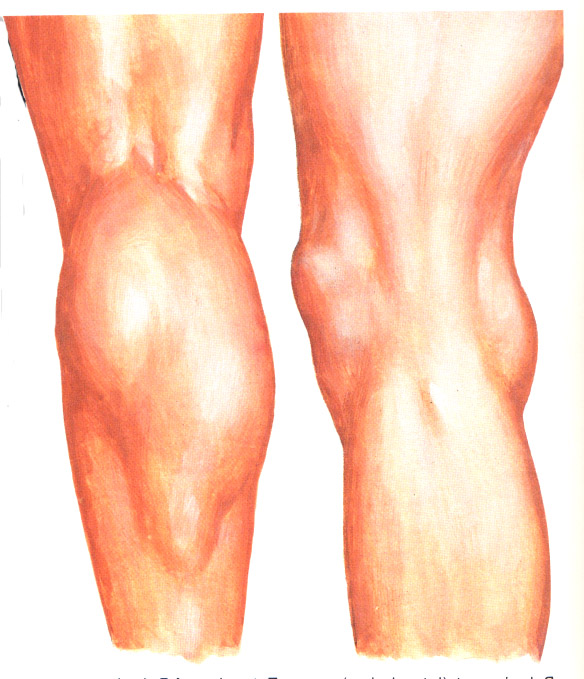 Anatomie – cévy
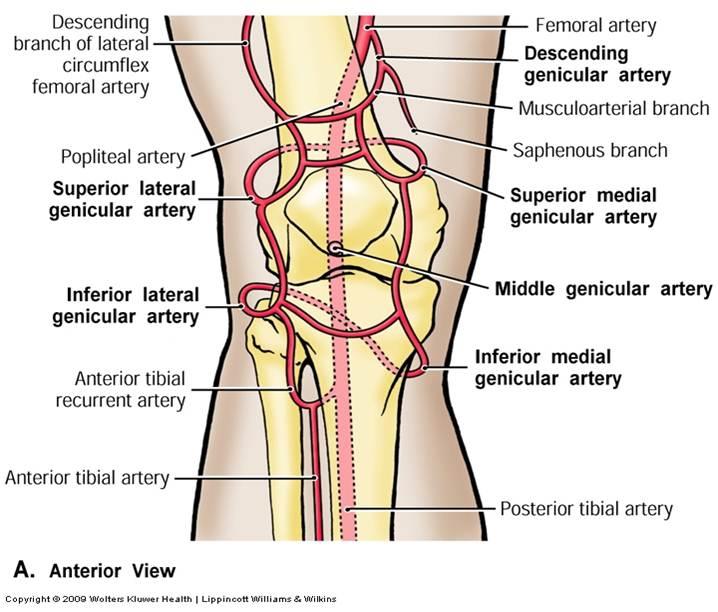 Anatomie – nervy
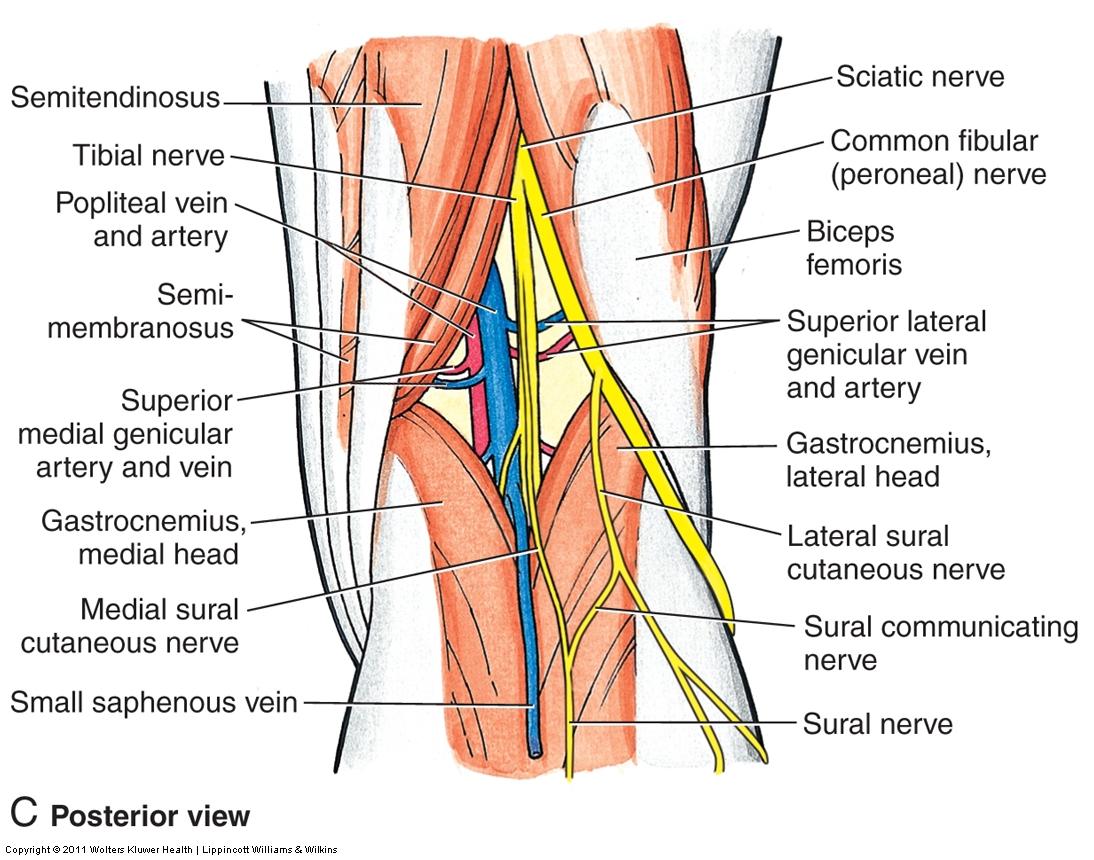 Aktivní pohyb v koleni
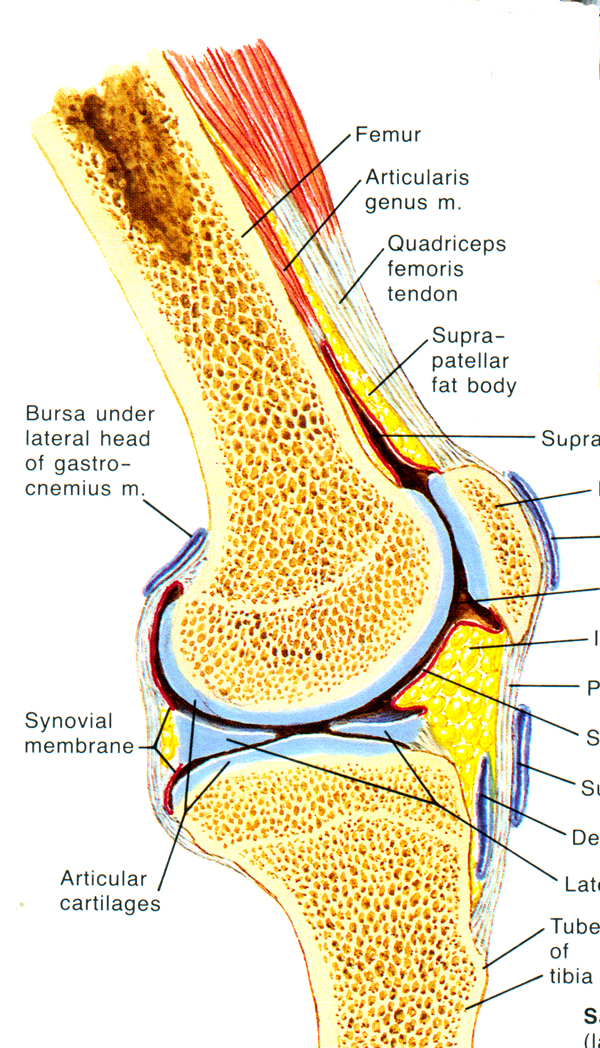 Rovina:                   Pohyb

Sagitální                 flexe/extenze 
                               - valivý pohyb
                               - klouzavý pohyb

Transverzální         zevní/ vnitřní rotace

Frontální                 addukce /abdukce
Klinické vyšetření - aspekce, palpace a funkční vyšetření -
stav kůže
otok, zduření 
osa DKK
deformita
postavení v kloubu
kontraktura
aktivní a pasivní pohyb
stabilita (vazy)
manévry na menisky  
FP manévry
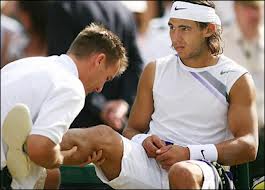 Otok v oblasti kolenního kloubu
Výpotek - balottement pately
		           - punkce 
			 - charakter výpotku (haemarthros, mastná oka, serózní, 			serofibrinózní, hnisavý) 
			 - další vyšetření výpotku (mikroskopie, mikrobiologie,    			biochemie, cytologie, PCR)
Synovitis – těstovité ztluštění s otokem
Burzy, Bakerská cysta, ganglia
Tumory
Otok v měkkých tkáních, hematom, otok cévní etiologie
Osa DKK
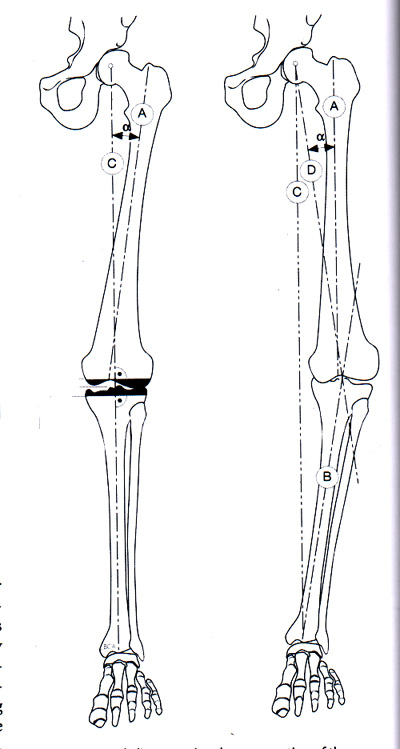 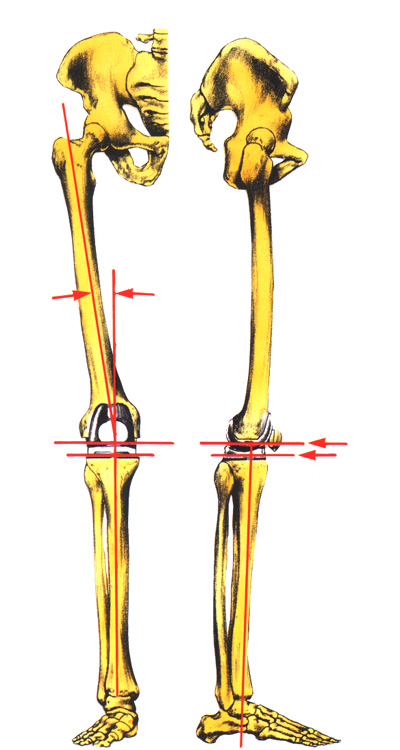 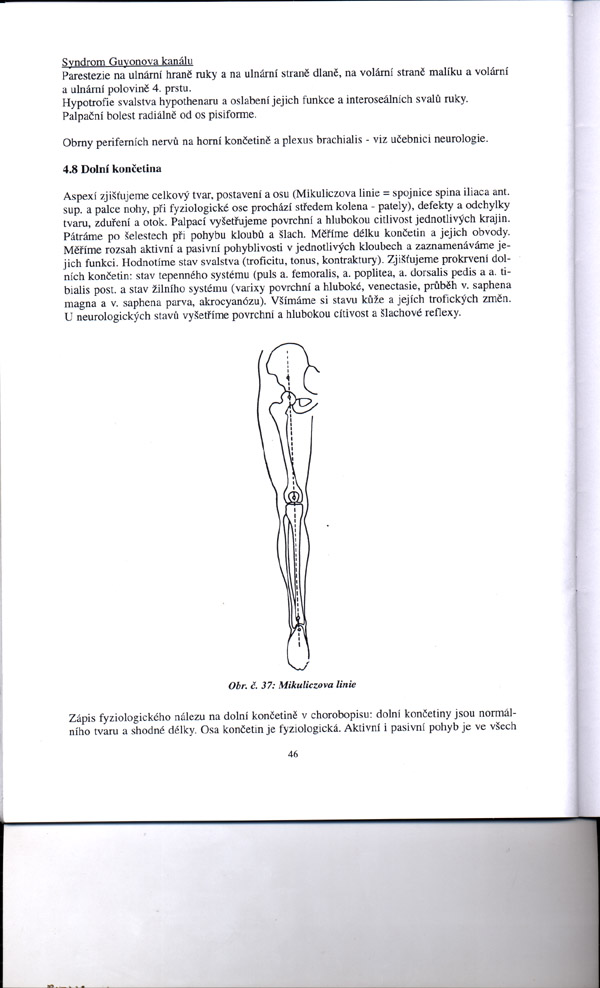 Mechanická osa DKK
Mikuliczova linie
Anatomická osa DKK
Osové deformity kolena
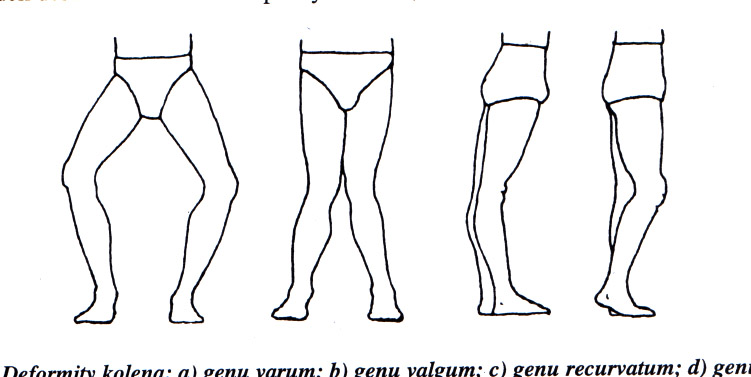 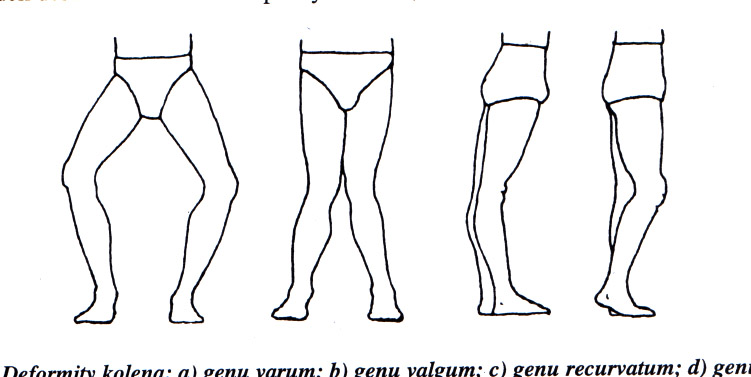 Genu varum
valgum
recurvatum
flectum
Postavení kolena
Semiflexe (úlevová poloha):
antalgicky
při zánětech
při úrazech
extenční blok kolena (není možná plná extenze, další flexe možná)
ruptura menisku
volné tělísko
uskřinutí synoviální pliky
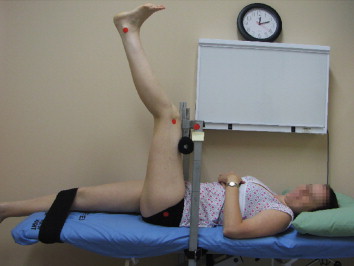 Flekční kontraktura kolena u spastické DMO
kontraktura hamstringů (m.semitendinosus, m.semimembranosus, m.gracilis, m.biceps femoris)
hodnocení Bleckova popliteálního úhlu
další změny u DMO v oblasti kolena:
patela alta
stiff knee gait
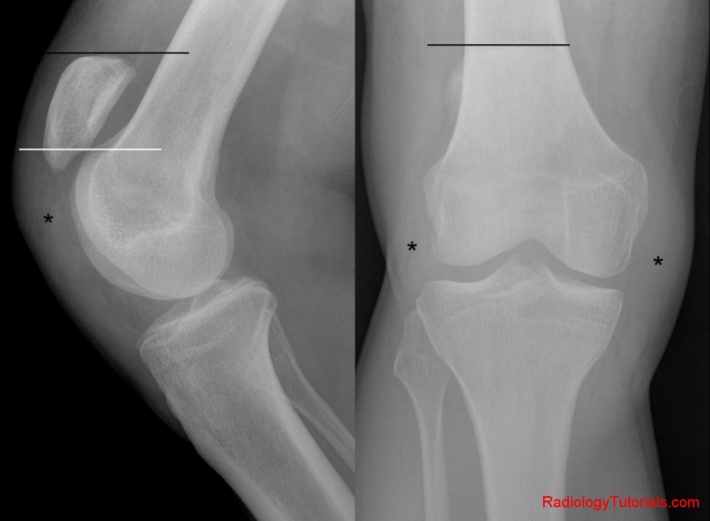 Pohyb v kolenním kloubu
aktivní i pasivní
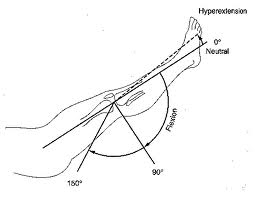 S: extenze - 0 - flexe
                0 - 0 - 140
Hodnocení
Testy na nestabilitu – postranní vazy
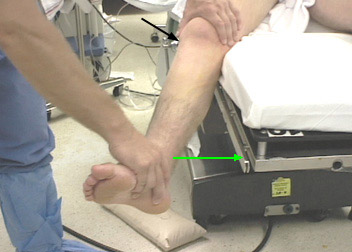 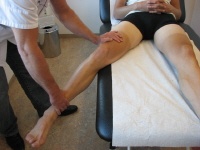 Varus stress test (na LCL)
Valgus stress test (na LCM)
Lachmannův  test:
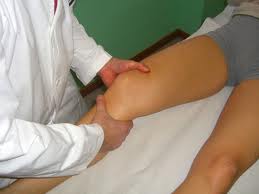 Testy na nestabilitu – zkřížené vazy
Hodnocení
zásuvkové testy – přední (LCA) a zadní (LCP):
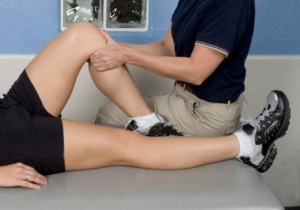 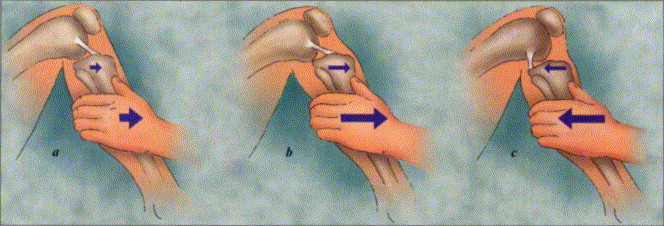 pozit. přední zásuvka
pozit. zadní zásuvka
norma
Manévry na menisky
McMurray test
Steinmannův test
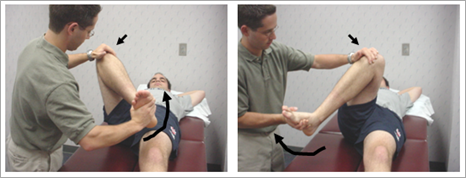 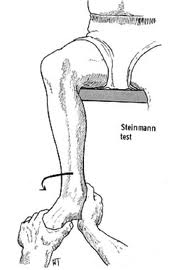 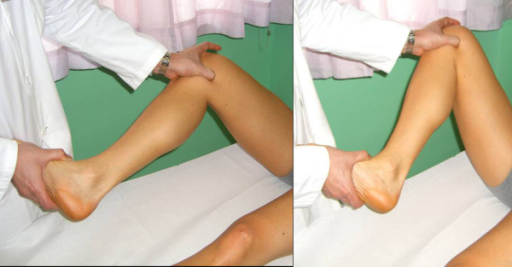 Payerův test
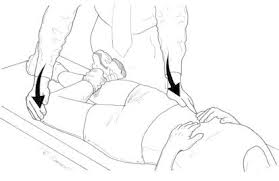 Manévry na menisky
Appley test
Childress test
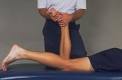 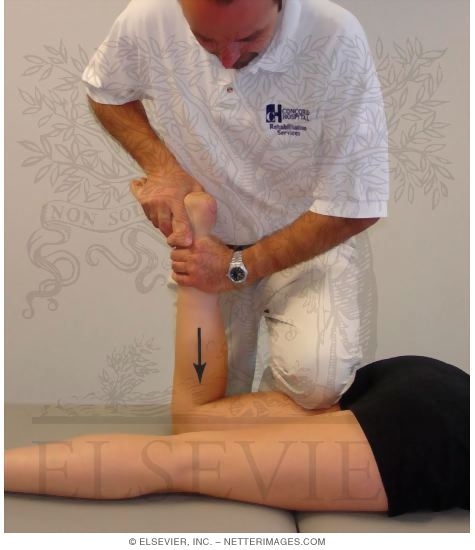 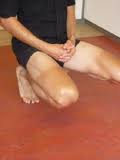 Vyšetření pately a FP manévry
anamnesticky obtíže obtíže ze schodů a méně i do schodu, problémy při dřepu a kleku, delší flexi kolena, pseudoblokády, giving away fenomén)
postavení pately: 
kraniokaudálně (alta / baja) 
mediolaterálně (lateralizace)
patelarní tracking s event. lateralizací
vyšetření stability 
tlakem med. i lat.
posouzení retinákul 
poranění? – hl. mediálně
palpace facet, baze a apexu pately, retinakul
FP manévry (Zohlen, hoblík,..)
zhodnocení Q-úhlu
M 8-10st.
Ž 15±5st.
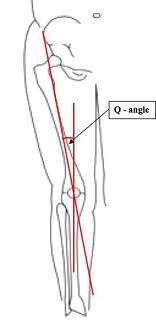 Zobrazovací metody
RTG 
ap a bočná projekce
axiální projekce na patelu, event. defilé pately
Sono
CT a MRI
Scintigrafie
ASK
Nejčastější patologie
Přenesená bolest (LS pateř, kyčel)
Osové deformity 
Postižení menisků
Poranění vazů a nestability
Luxace pately a další femoropatelární obtíže (chondropatie pately)
Chondropatie  / Gonartróza
Poranění kloubní chrupavky / dissekující osteochondróza
Entezopatie (jumperś knee), burzitidy a ganglia menisků
Bakerská pseudocysta
M.Osgood-Schlatter
Záněty (gonitis, RA synovialitis, parinfekční synovialitida,..)
Tumory
Charcotův kloub, postižení při DMO, vrozených vadách apod.
1.) Osové deformity kolena
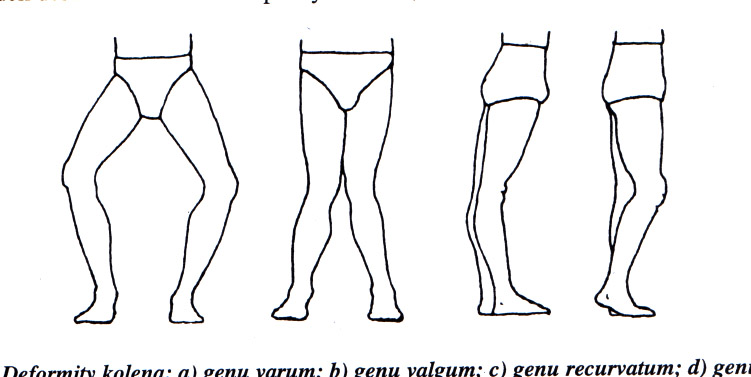 M. Blount
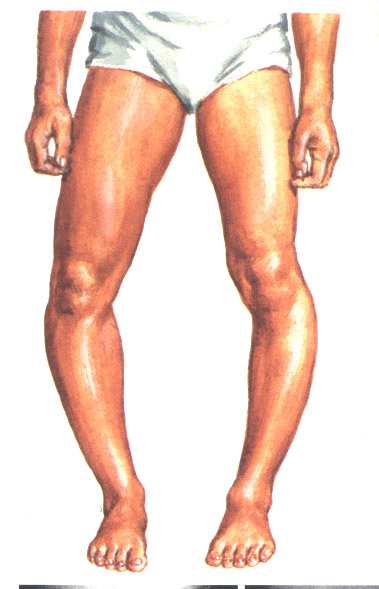 Genu varum
 M.Blount
 rachitis
 poúrazová deformita
 artróza
Genu valgum
 rachitis
 poúrazová deformita
 RA
 artróza
Porucha med. části růstové ploténky
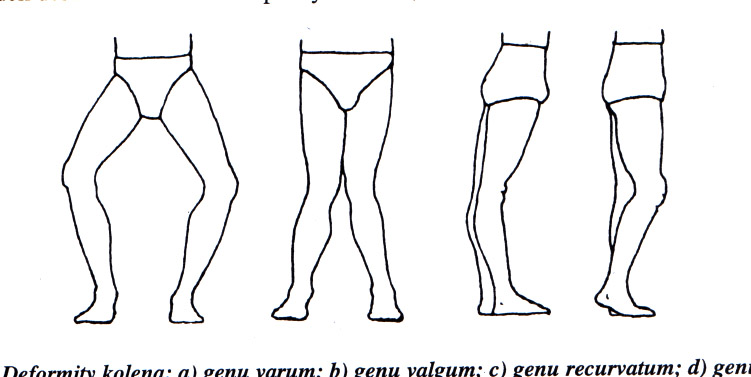 Genu recurvatum congenitum
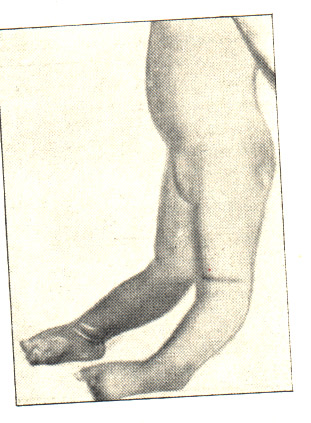 Genu recurvatum
 VV proxim. tibie
 aplazie extenz. aparátu
 laxicita mesenchymu
Genu  flectum
 DMO a další neurol. postiž.
 při destrukci kl. artrózou, RA, infekčním zánětem
Řešení:
 v dětství - hemiepifyzeodéza
 v dospělosti při artróze - osteotomie
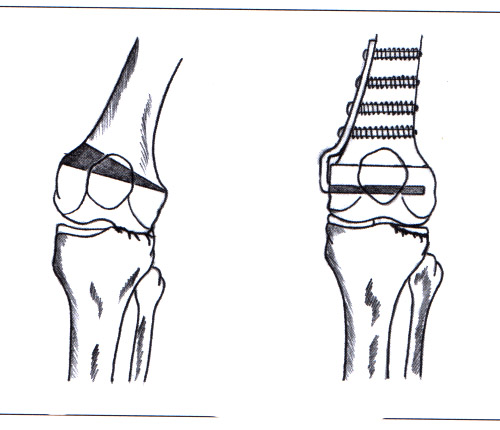 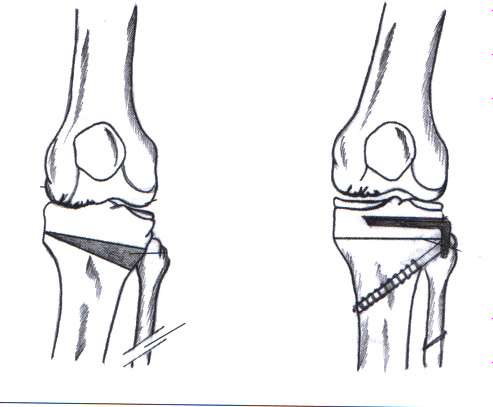 valgizační (proxim. tib.) / varizační (dist.fem.)
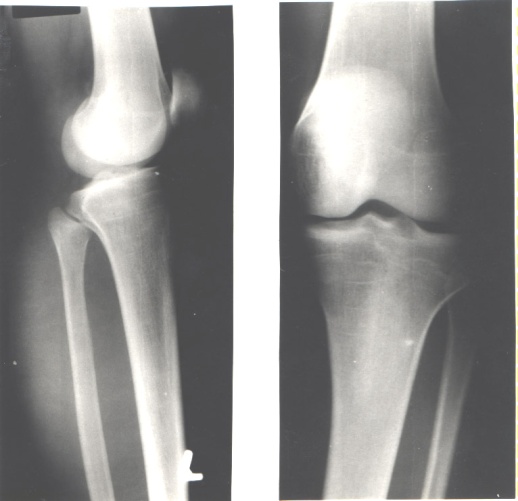 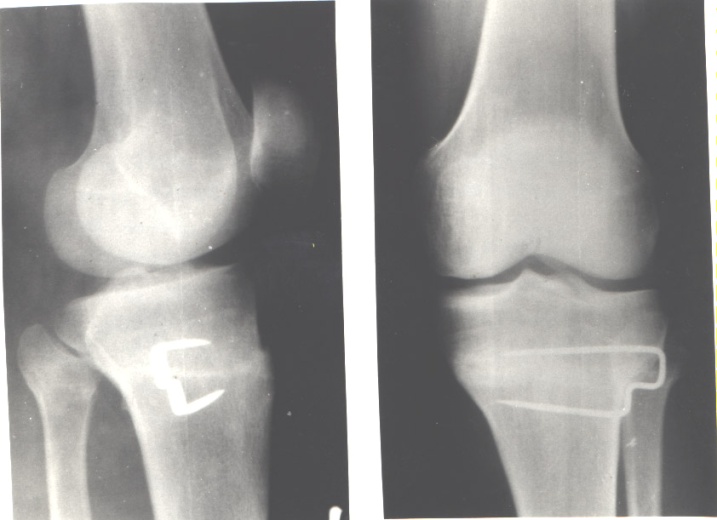 2.) Menisky a jejich postižení
mediální + laterální

fibrokartilago – vysoká elasticita

parakapsulární R-R zona - cévně zásobená - šance k přihojení
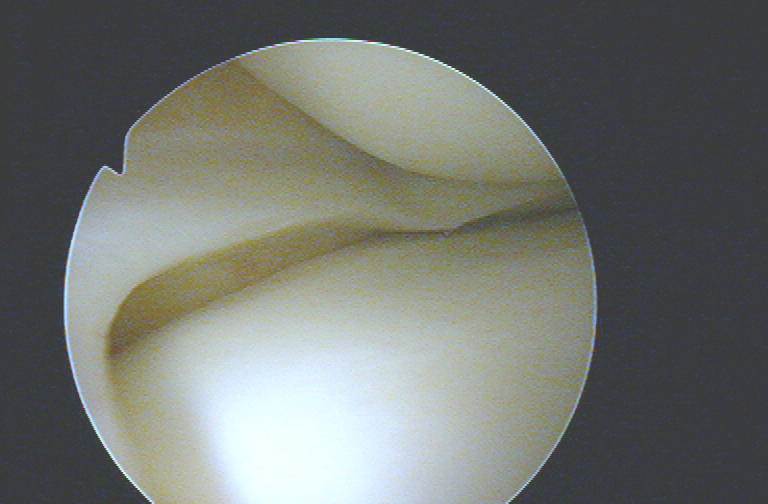 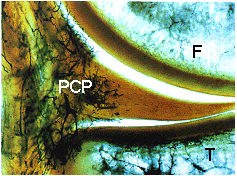 - intaktní meniskus
Funkce
nárazník
stabilizátor
vyrovnávač kloubních ploch
rozdělovač kloubní tekutiny
LM – mobilnější
MM - zranitelnější
Struktura menisku
Fibrokartilaginózní struktura
Relativně acelulární 
    - vaskulární zóna – fibroblast-like cells
    - avaskulární zóna – chondrocytes-like cells
Kolagenová vlákna v matrix - 
    - rozložení k přenosu kompresního tlaku + hoop stresu
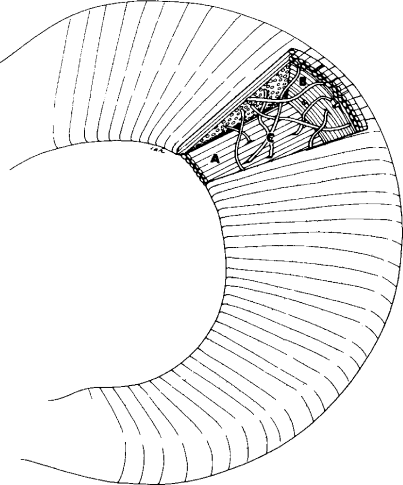 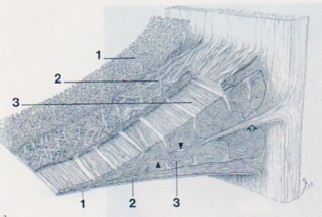 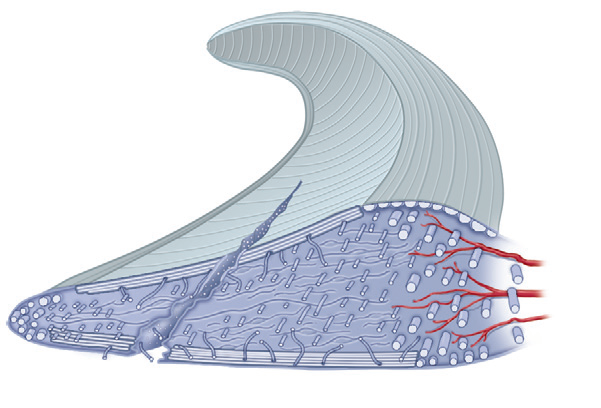 Typy ruptur menisku
Longitudinální
 
Radiální

Horizontální
 
Šikmá
 
Bucket handle
 
Komplexní
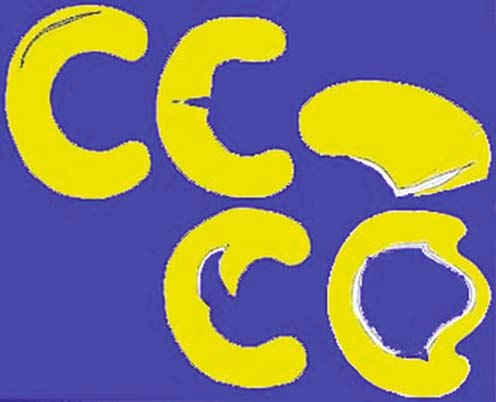 Ruptury menisků
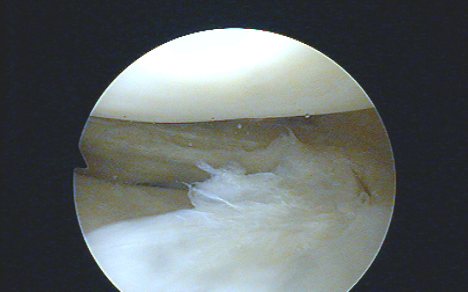 longitudinální, horizontální, radiální
„ucho od koše“
typické bloky kolena
degenerativní léze
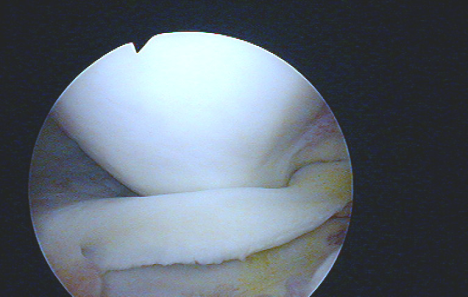 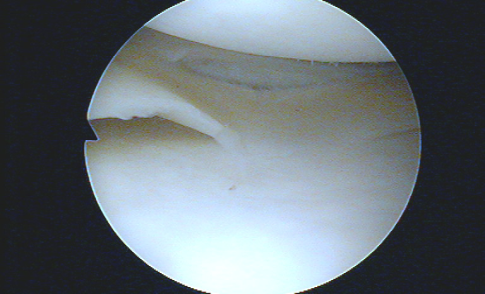 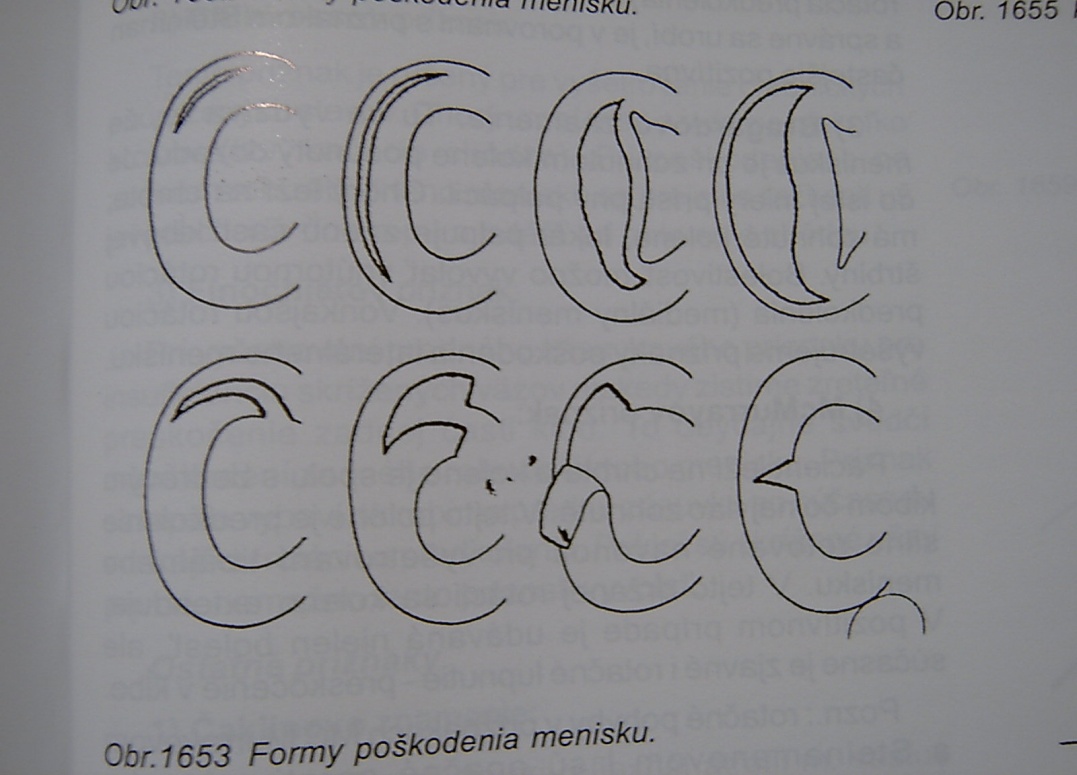 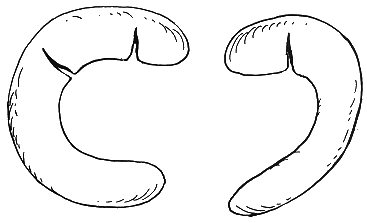 Limitována kapacita hojení menisku 
 
Nejlepší výsledky v red zóně 
 
Trhliny v rozsahu 0-2mm od pouzdra – nejlepší potenciál 
    k zhojení
 
   - sutura v avaskulární zóně – poop.  75% pac. asympt.
     / follow-up 51m /
 
Vertikální horizontální rpt. - ↑ potenciál k zhojení
 
Traumatická vs. degenerativní ruptura
Techniky sutury
 
 
     Outside – in

 
            

                  Inside – out

 
                        
                                      All – inside
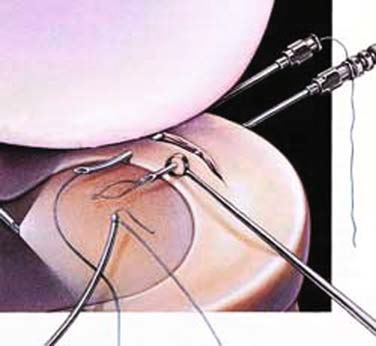 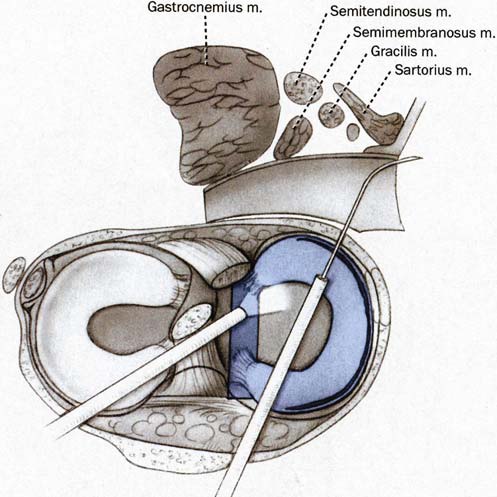 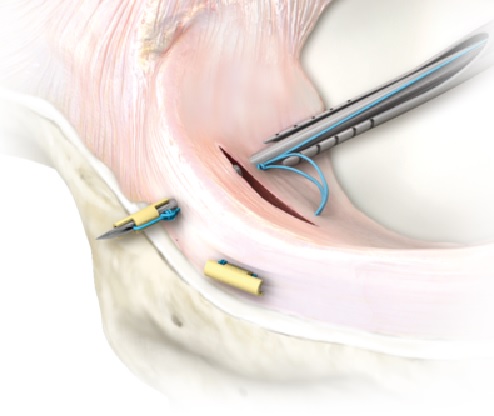 Vertikální longitudinální ruptura
 
Resekce vede k 3x ↑ kontaktnímu tlaku 
Zlatý standard – inside-out
Dop. vertikální matracový steh, odstup 3-5mm
    - biomechanicky  výhodnější než horizontální steh
 
 
 
 



 
A: Inside-out  B: All-inside  C: All inside knot tying tech.
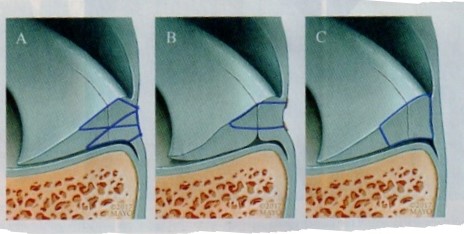 Horizontální ruptura

 
Nevede k ↑ tlaku 

Resekce 1 lišty => redukce kontaktní plochy o 59 % => ↑ tlaku

Sutura horizonzální rpt. snižuje kontaktní tlak
    k minimálním hladinám

Menší potenciál k zhojení

Snaha o zachování obou lišt menisku

Healing rate 78,6 %
Excelentní výsledky zhojení u mladých pac.
 

All – inside – kompresní cirkumferentní steh
                        po obvodu léze
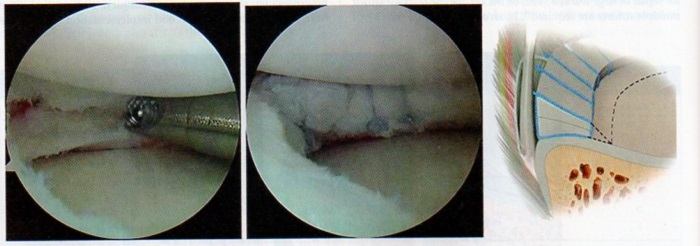 Radiální ruptura

Rpt. 60 % centrální zóny nemá vliv na ↑ tlaku
    - parc. menisektomie 

Rpt 90 % siginifikantně ↑ tlak 
    - sutura

 
 
 



A: Inside-out -horizontální matracový steh  
B: All-inside knot tying 
C: Transtibiální technika
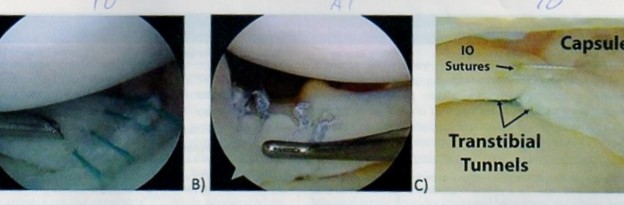 Ošetření menisků
Menisektomie
parciální
subtotální
totální
Sutura 
outside-in
inside-out
all-inside
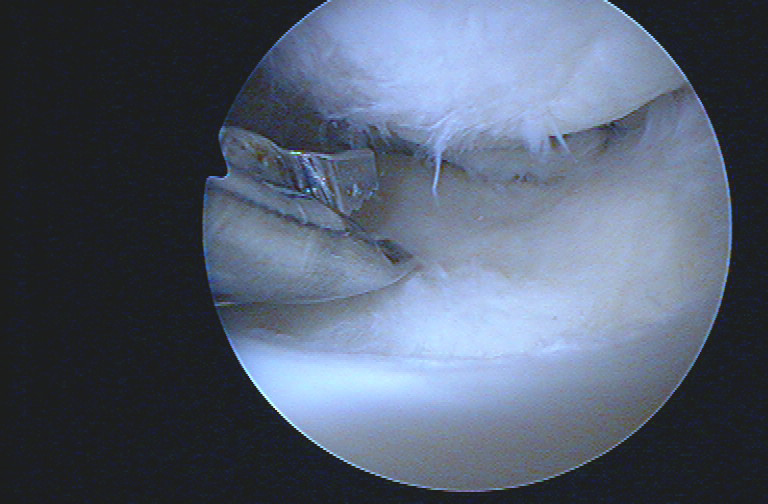 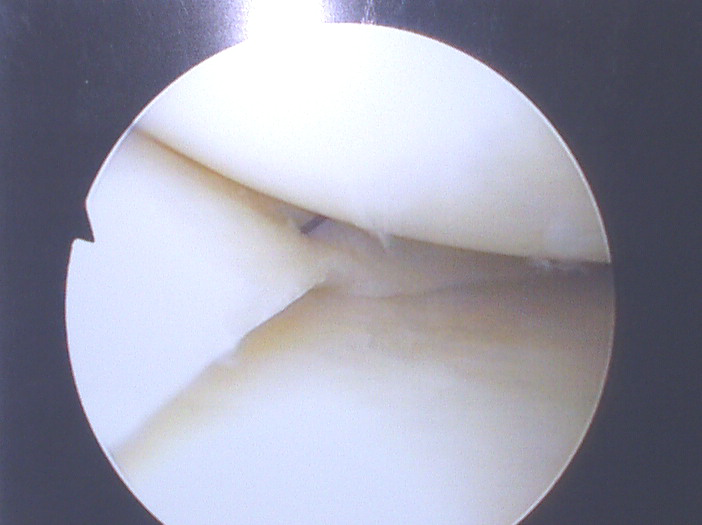 Punch „v akci“
Sutura menisku
Parciální menisektomie
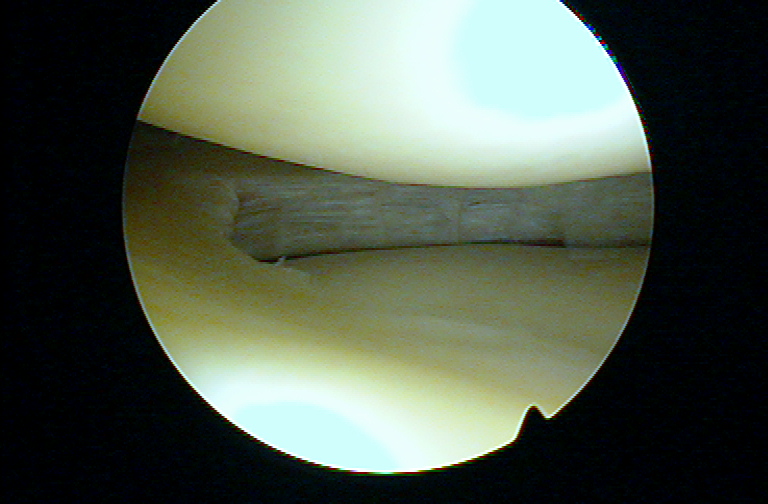 Subtotální menisektomie
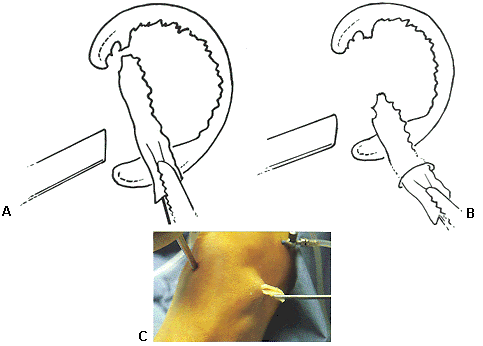 ASK sutura menisku
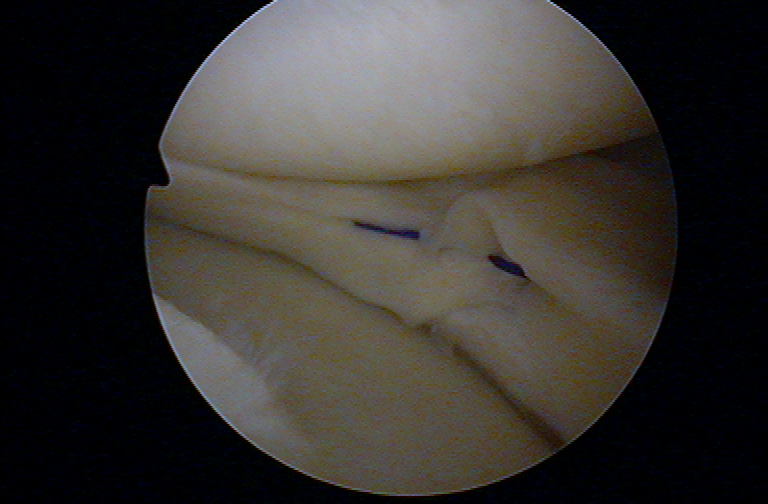 PDS vlákno
Ruptura MM „ucho od koše“
- blok kolena
- hemartros
- meniskopexe PDS vláknem inside-out
3.) Vazy a jejich postižení
Postranní (LCM a LCL) a zkřížené (ACL a PCL)
důležité statické stabilizátory
insuficience kolenních vazů – chronická instabilita
zhodnocení mechanismu úrazu a klinické vyšetření
zhodnocení stupně poranění :
distenze
parciální ruptura
totální ruptura
„unhappy trias“
Ruptura LCM
Ruptura LCL
poranění celého posterolaterálního komplexu
problém chronické instability
nutnost rekonstrukční operace
funkční léčba v dlouhé ortéze s kloubem
časná RHB hybnosti
dobrý funkční výsledek i u totálních ruptur
pokud intaktní PZV – není chronická instabilita
Ruptura PCL
relativně vzácně izolované sportovní poranění
součást komplexu dashboard injury
kombinované postižení kolenních vazů při posterolaterální instabilitě nebo po luxaci kolene
CAVE zadní zásuvkový příznak
rekonstrukce při chronické instabilitě
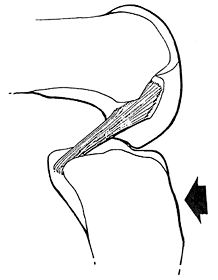 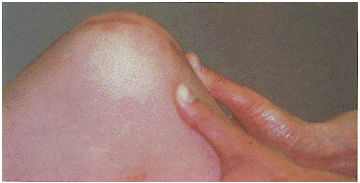 Ruptura ACL (PZV)
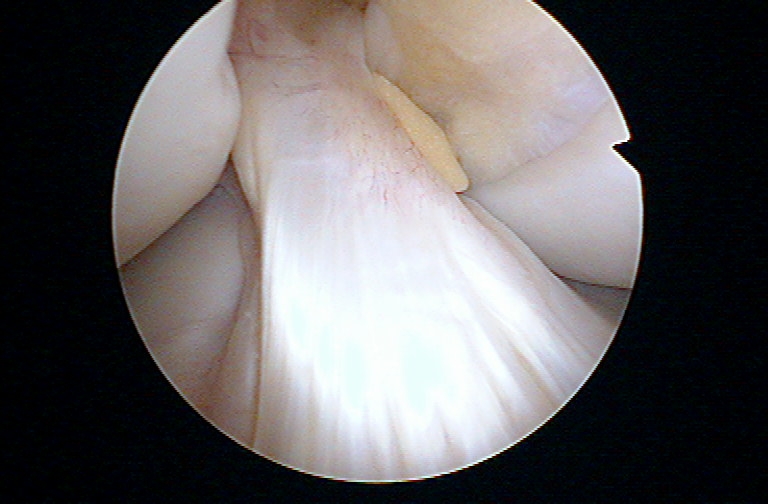 ruptura PZV
časté sportovní poranění
60/100 000 obyvatel ročně
různá taktika ošetření
různé typy rekonstrukcí (plastik) při chronické instabilitě
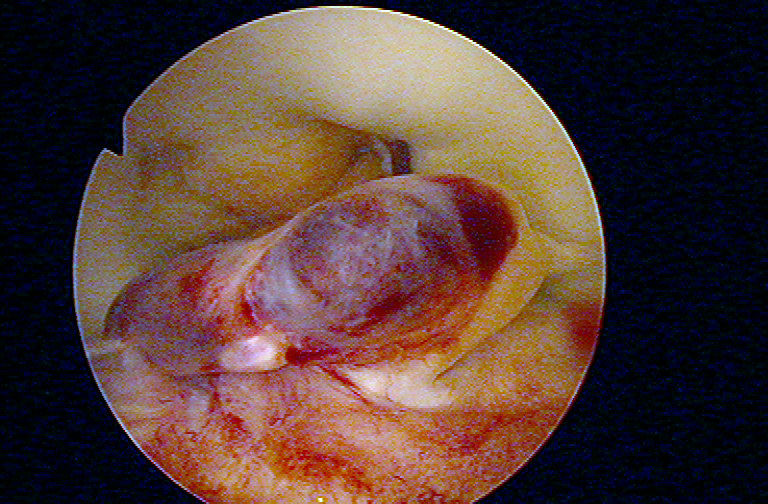 Instabilita anteromediální
v praxi nejčastější typ instability kolena
následek páčení do valgozity – unhappy trias
valgus stress test    +    přední zásuvka
Indikace k rekonstrukci
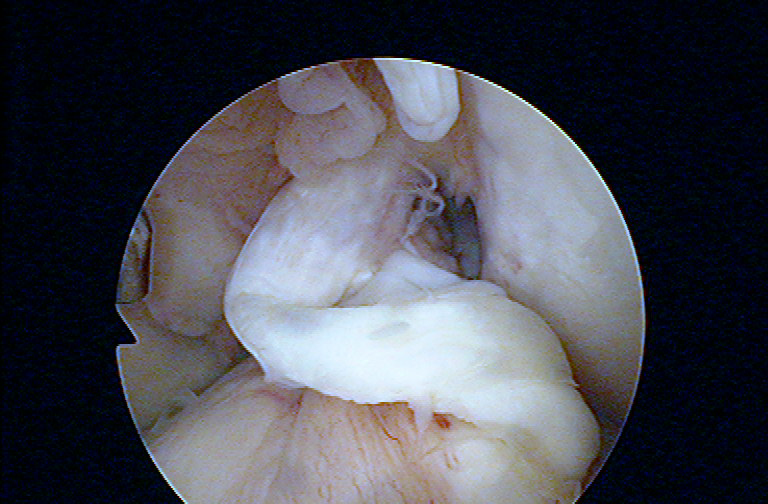 1/3 kompenzovaná i na sport
1/3 kompenzovaná jen po modifikaci sport. aktivit
1/3 nutnost rekonstrukce PZV
individuální přístup k pacientovi
Akutní ruptura PZV
Artroskopie
debridement PZV
ošetření přidružených poranění  (menisků, chrupavek)
Pooperační režim
RHB program - hamstringy
                            - propriocepce
Modifikace sport. aktivit
omezení rizikových sportů
ortéza
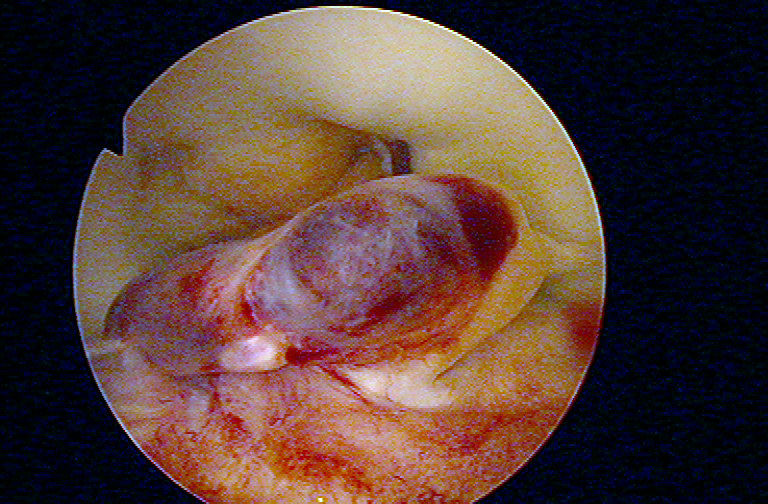 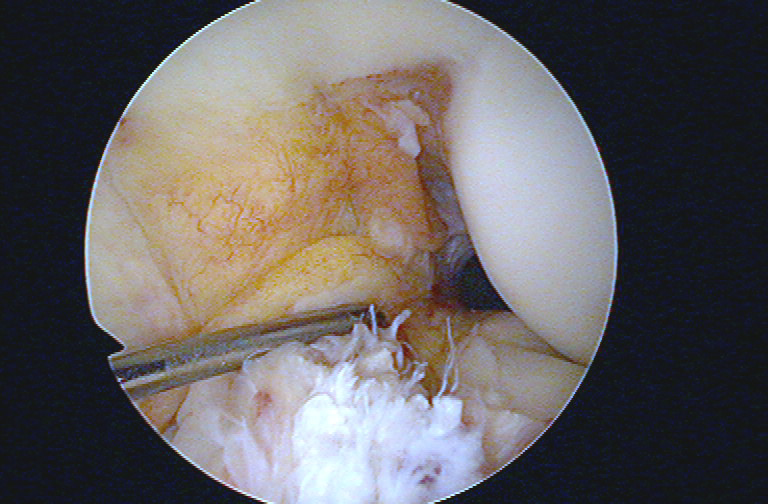 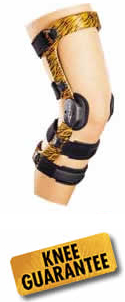 Kolenní ortézypostranní výztuhy	        skořepinové	             individuální    proprioceptivní mechanismy    psychologický efekt
Rekonstrukce PZV ve II. době
selhání konzervativního postupu

		 výhody: 
motivovaný, spolupracující pacient, který má realistické představy o operaci, čas na RHB
koleno s plným pohybem bez hypotrofie stehenního svalstva = předoperační RHB
Typy štěpů a fixace
autoštěp – vlastní tkáň
štěp z kadaveru

štěp z lig. patelea /BTB/
šlachy hamstringů

fixace titanovými nebo vstřebatelnými materiály
press-fit fixace
BTB štěp = zlatý standard
Bone-Tendon-Bone
autoštěp ze střední třetiny ligamentum patelae
vhojení kostních bločků
potíže z odběrového místa
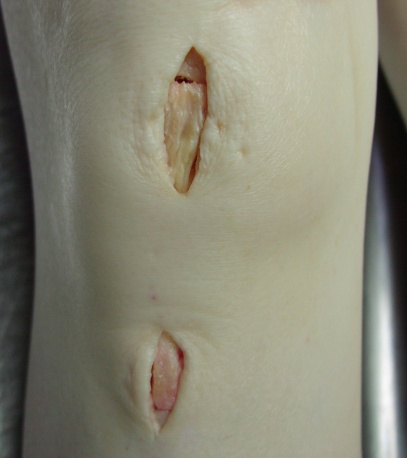 - miniincize - šetří r. infrapatelaris n. sapheni
Hamstringy(m. semitendinosus + m. gracilis)
nejsou potíže z odběrového místa 
oslabení flexorů
častější selhání
B-T-B		1,9 %
hamstringy	4,9%
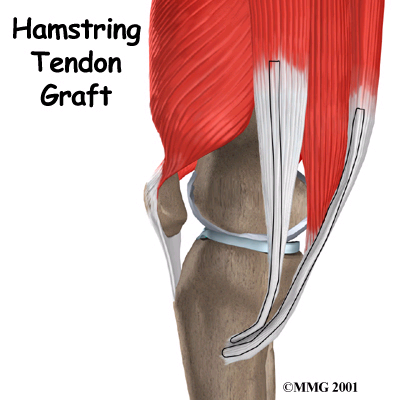 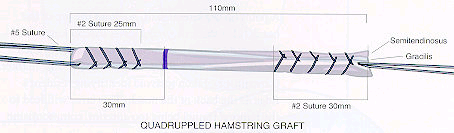 Fixace štěpu
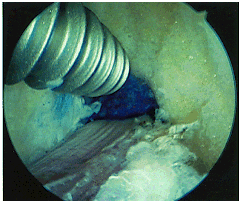 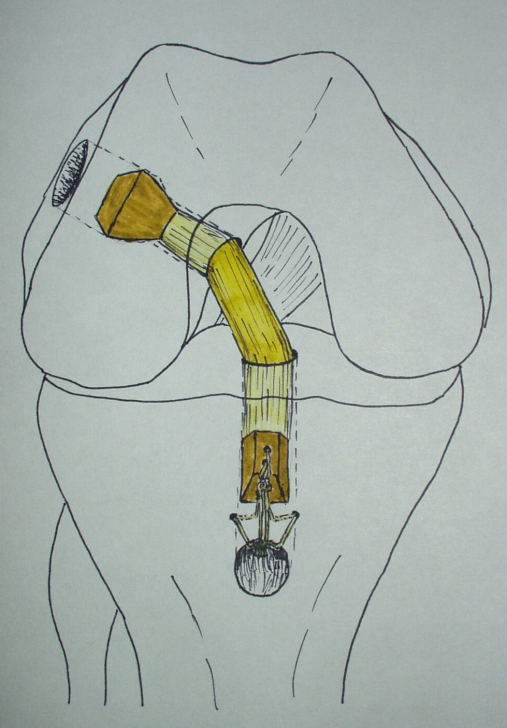 interferenční šroubky
vstřebatelné klínky
press-fit
Techniky operace
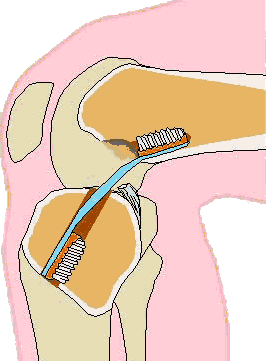 transtibiální techniky - štěp se protahuje přes T kanál do F kanálu
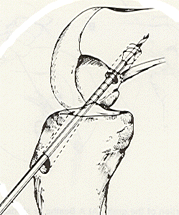 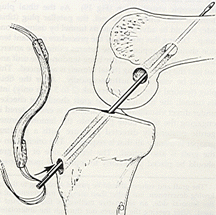 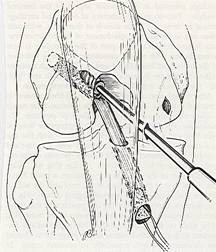 Techniky operace
s pomocnou laterální miniincizí - štěp se protahuje přes F kanál do T kanálu
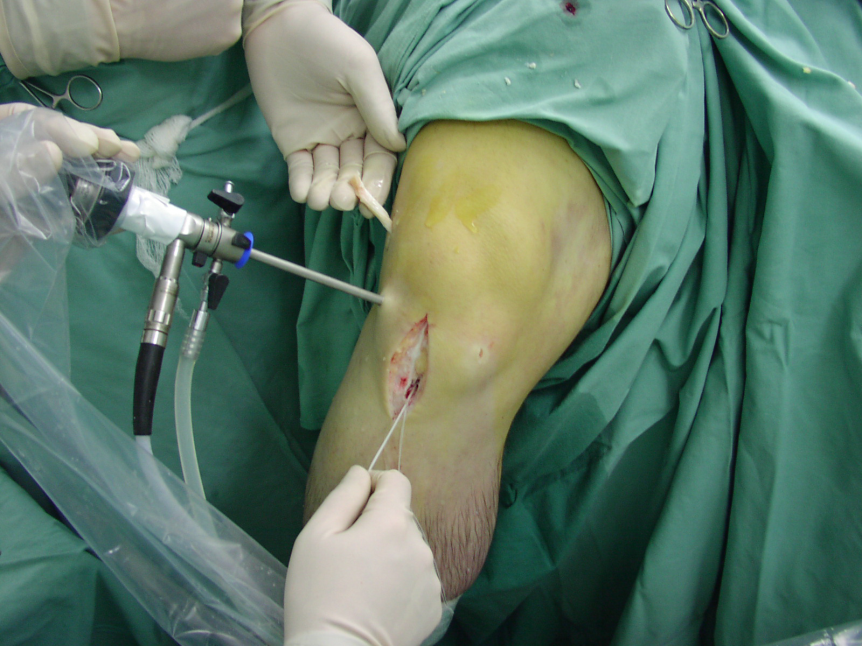 Femorální kanál
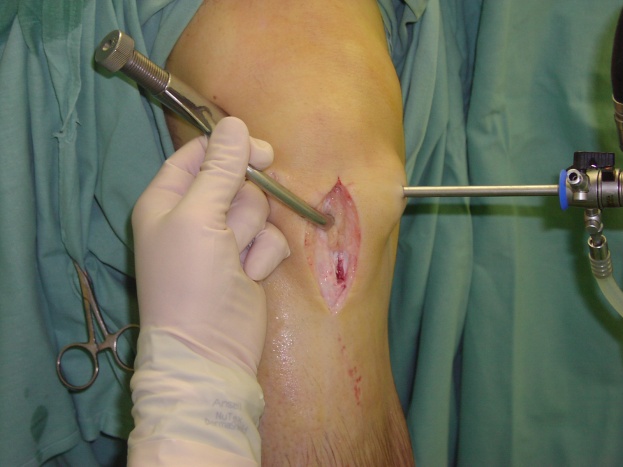 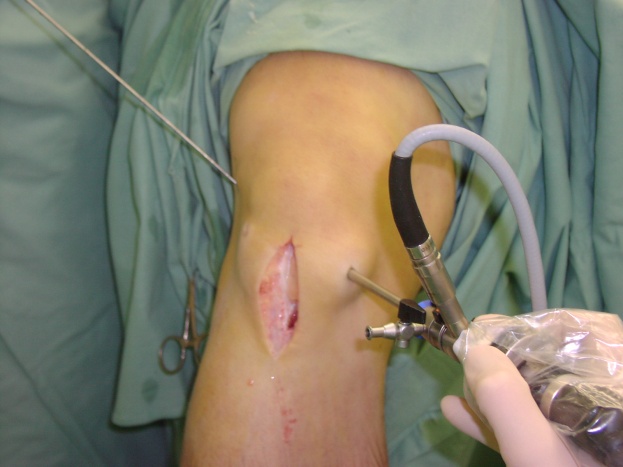 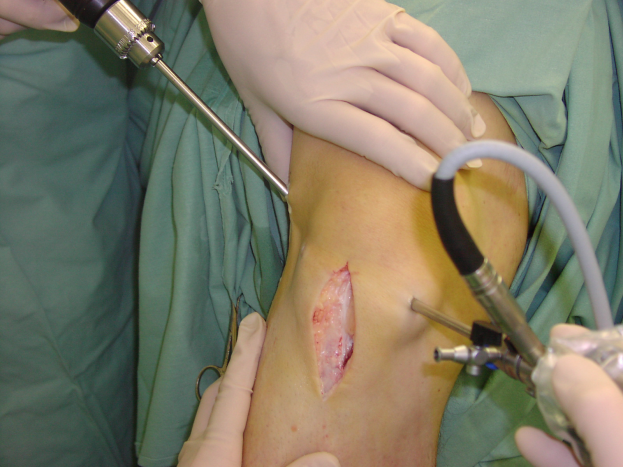 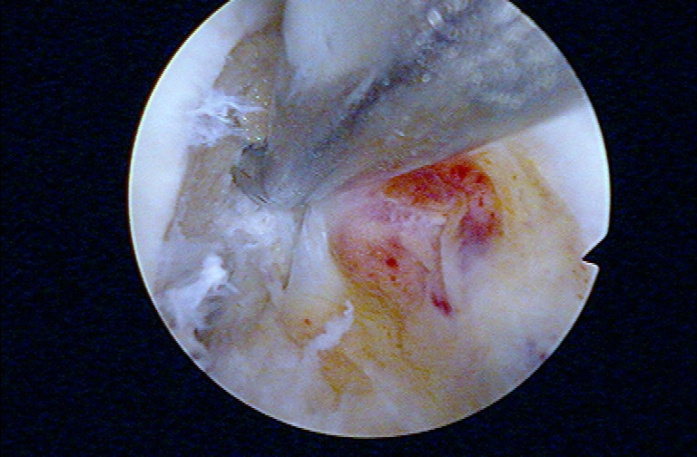 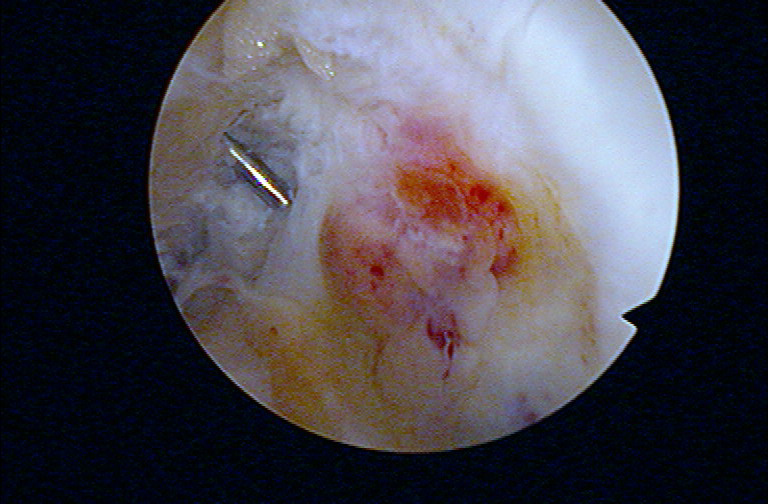 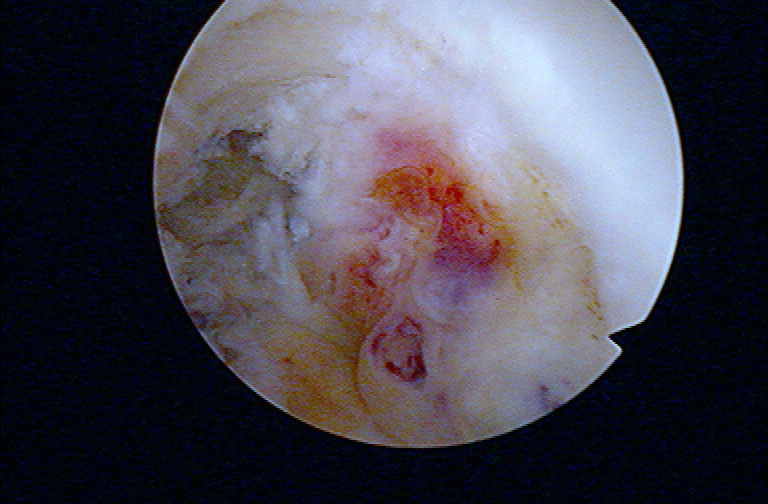 femorální cílič + vrtání femorálního kanálu pod ASK kontrolou
Tibiální kanál
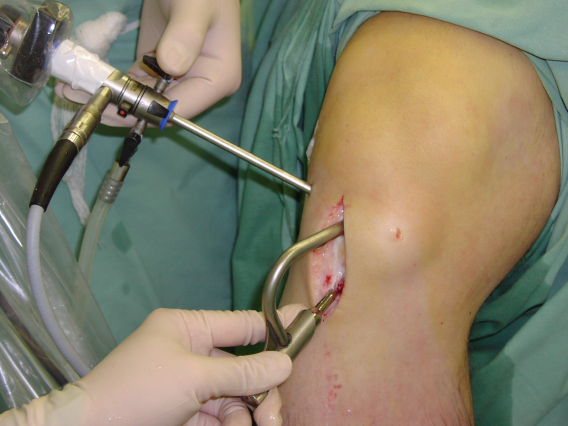 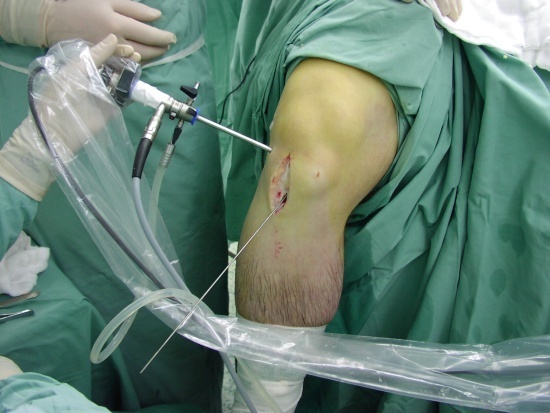 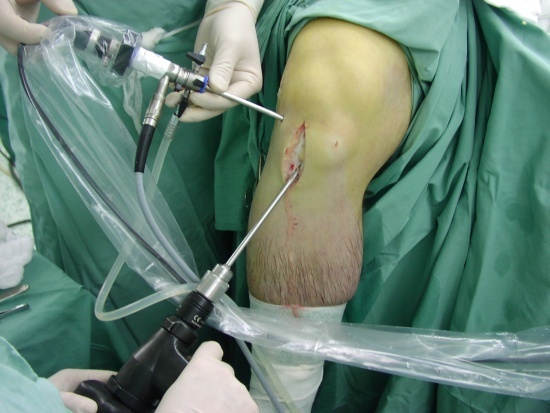 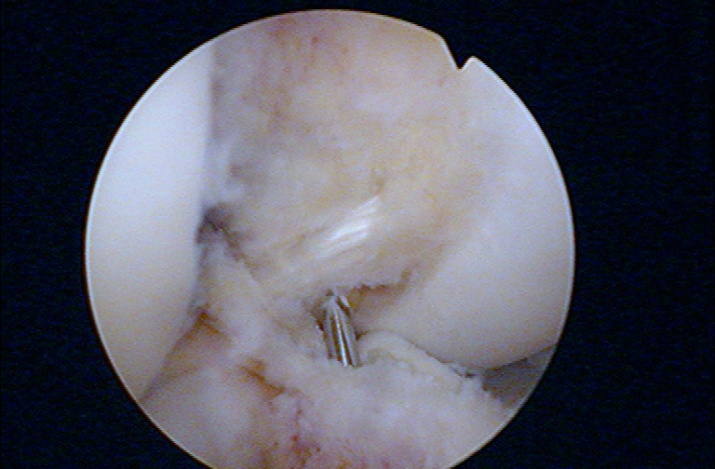 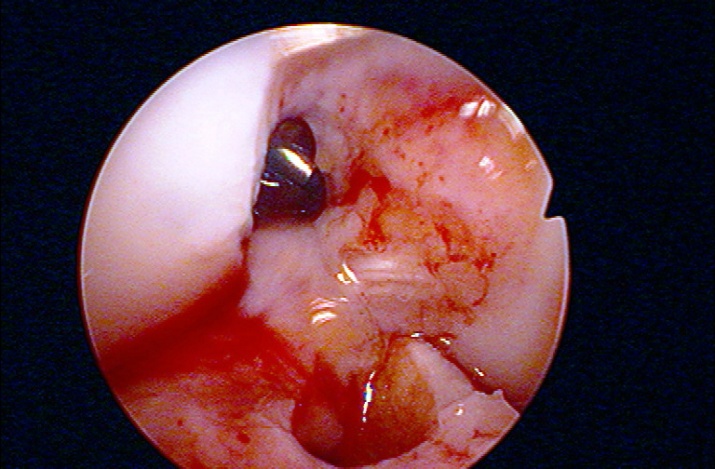 tibiální cílič + vrtání tibiálního kanálu pod ASK kontrolou
Protažení štěpu
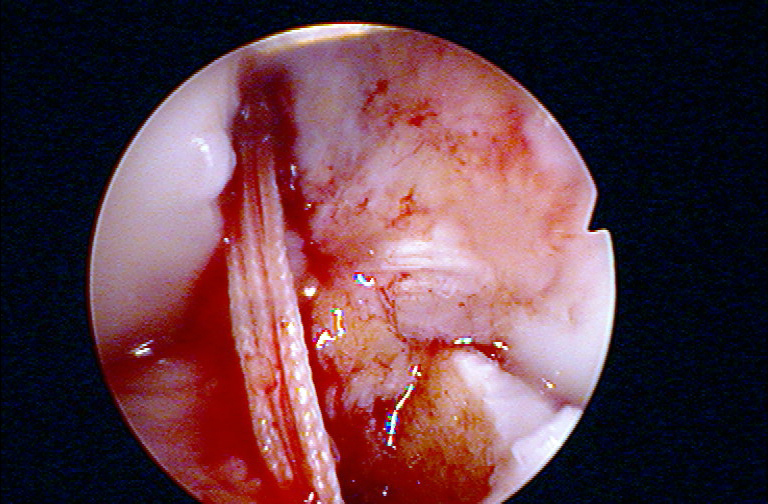 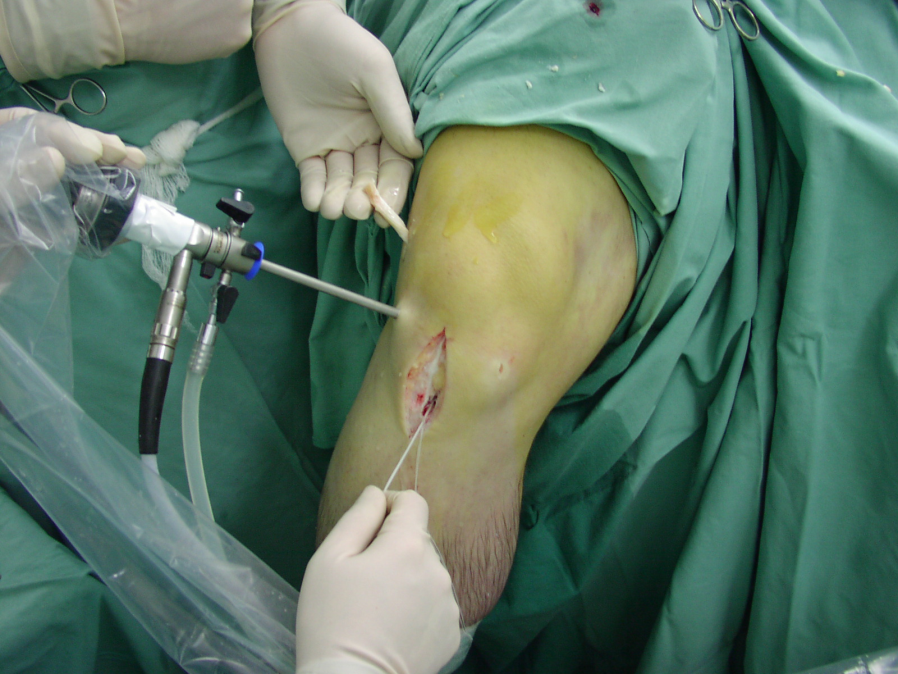 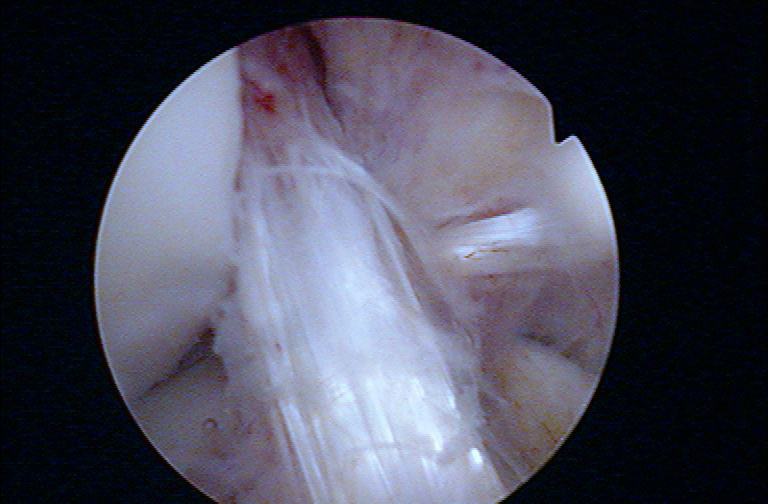 protažení vláken nejprve přes femorální kanál a poté přes tibiální kanál
protažení štěpu tahem za vlákna pod ASK kontrolou
BTB štěp pro press-fit fixaci
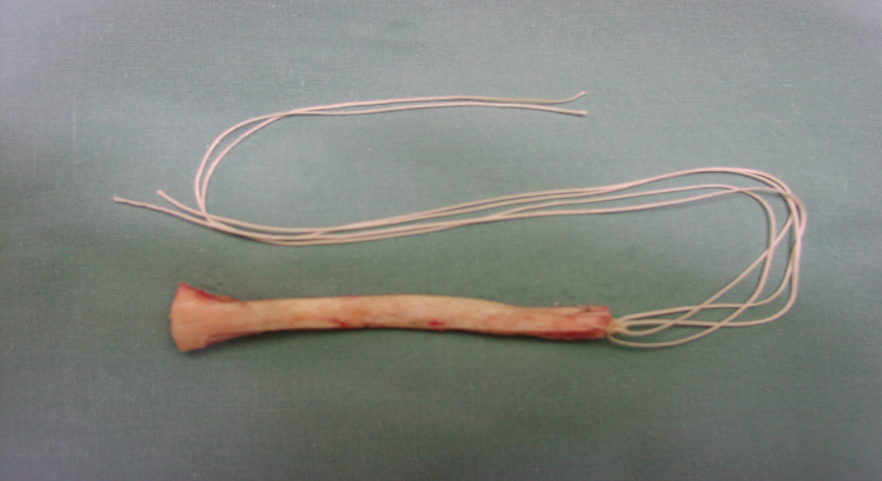 proximální konec na řezu
	 lichoběžníkovitý tvar


press-fit fixace v zužujícím se femorálním kanálu
REHABILITACE
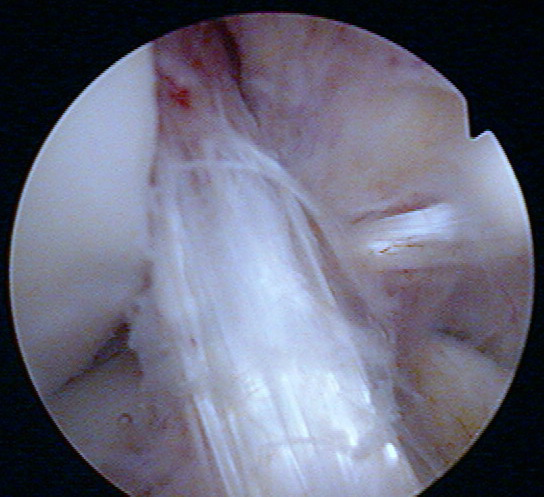 předoperační RHB
pooperační RHB protokol 
ortéza 0-30 st.
pohyb ihned po operaci
polohování do plné extenze
RHB protokol respektující jednotlivé fáze vhojování štěpu
hojení kostních štěpů – 6 týdnů dlouhá ortéza s kloubem
reedukace reflexních ochranných mechanismů
revaskularizace štěpu = přestavba - rizikové sporty až za 8 - 10 měsíců
4.) Chrupavka a její postižení
Difuzní změny
Chondropatie
Artróza
Ložiskové defekty
v rámci celkových artrotických změn
traumata chrupavky
tranaschondrální fraktury
osteochondrální fraktury
dissekující osteochondróza
Chondropatie I. st.
Chondromalacie - změknutí chrupavky
Chondropatie II. st.
Fisury  chrupavky
Chondropatie III. st.
Fibrilace chrupavky  - „krabí maso“
Chondropatie IV. st.
Degenerativní nález ve vnitřním kompartmentu
  -  plošně obnažená subchondrální kost
Gonartróza
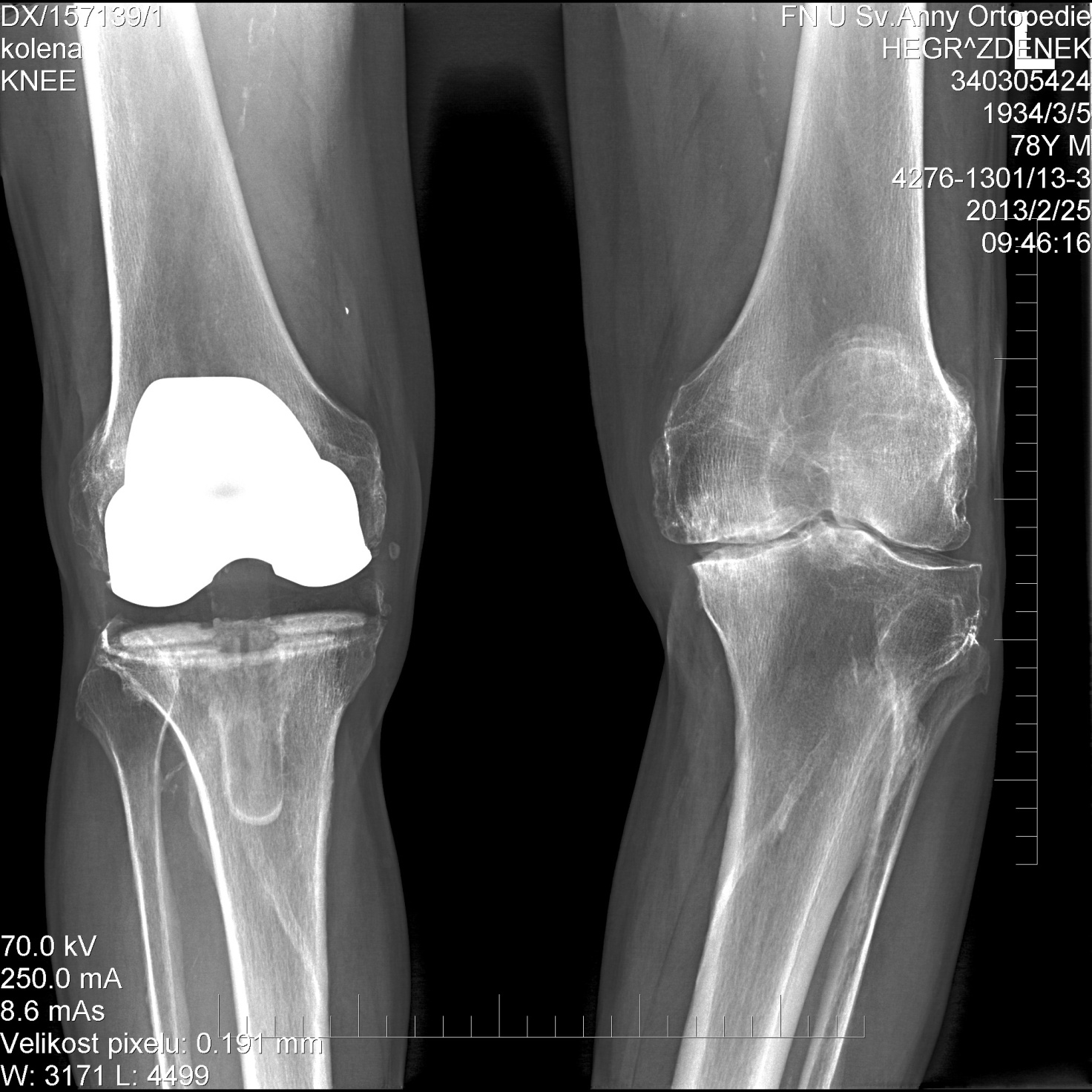 Ložiskový defekt chrupavky IV. st. při artrotických změnách
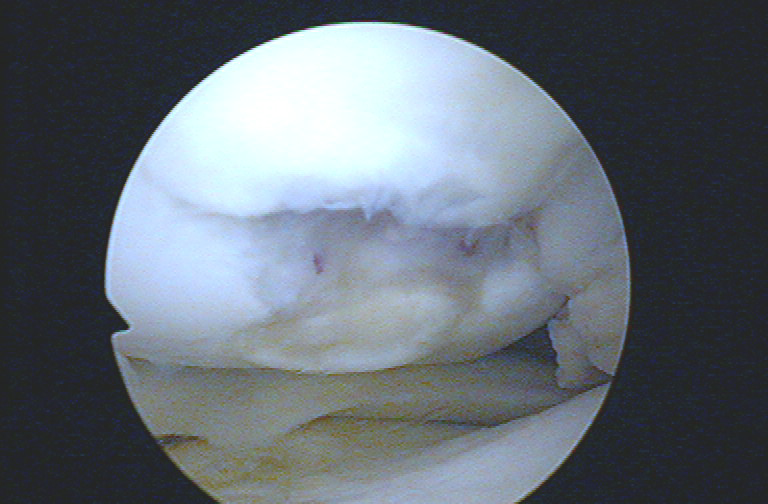 Patela
Mediální kondyl femuru
Transchondrální fraktura
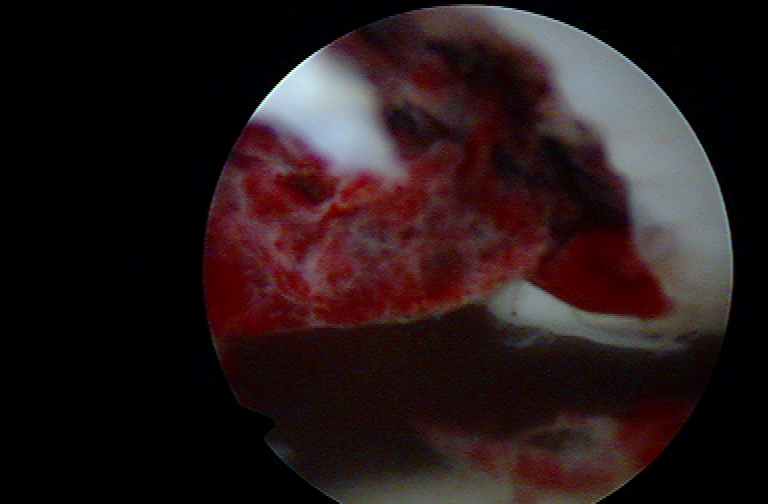 - subchondrální abraze
- přehojení vazivovouchrupavkou
- odstranění poškozené chrupavky
Osteochondrální fraktury
Menší fragmenty - extrakce
Refixace pokud lze
vstřebatelné šroubky, hřebíčky
kongruence kloubu


Neošetřené - volné tělísko = kloubní myš
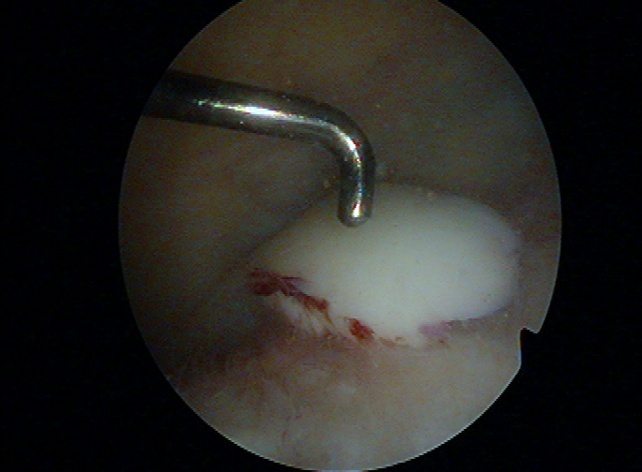 Možnosti řešení ložiskových chondrálních defektů
Subchondrální mikrofraktury  /návrty/ - přehojení vazivovou chrupavkou
Mozaiková plastika
Transplantace kultivovaných chondrocytů
Genová léčba - výzkum
Návrty
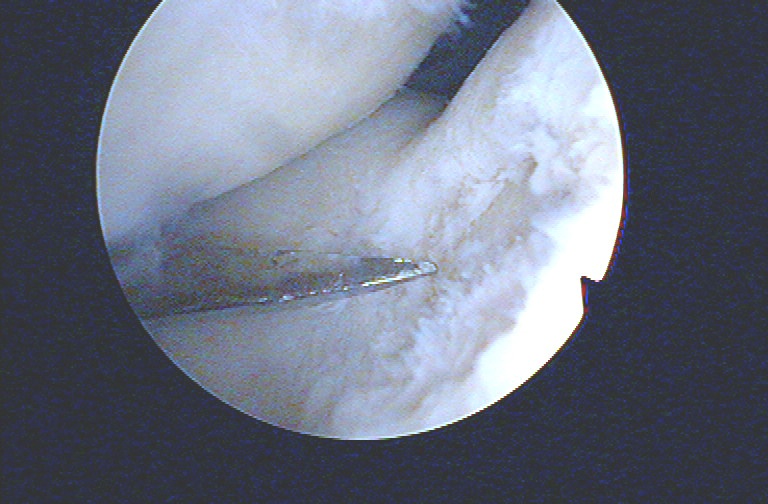 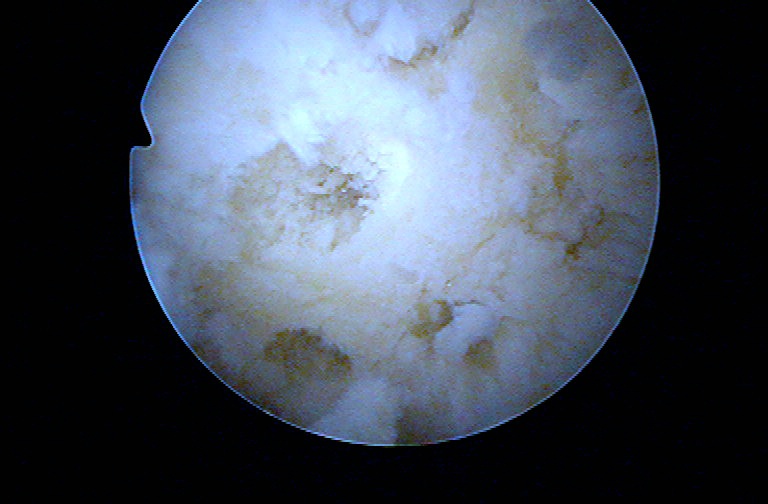 - návrty šídlem
- konečný stav
Návrty - defekt pately
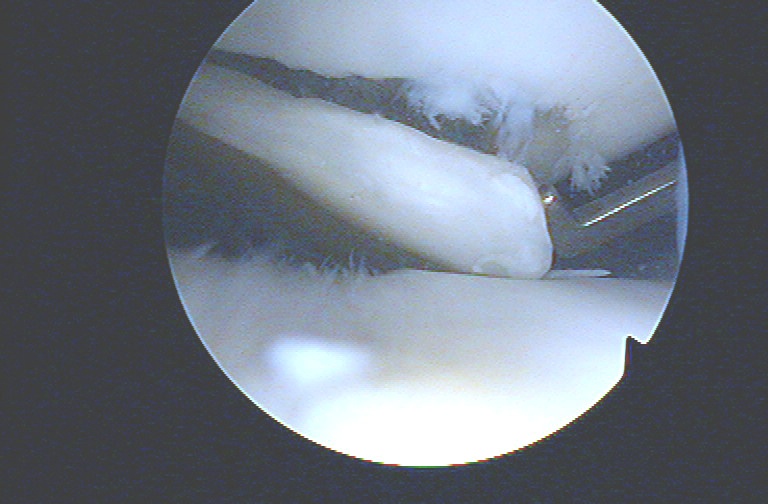 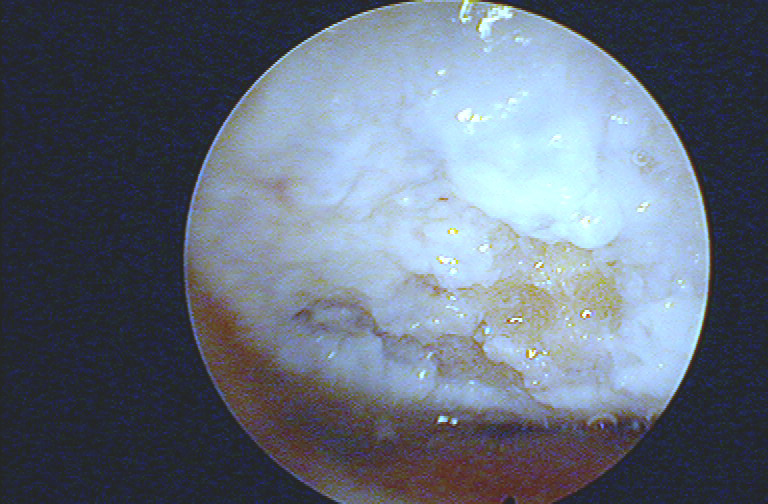 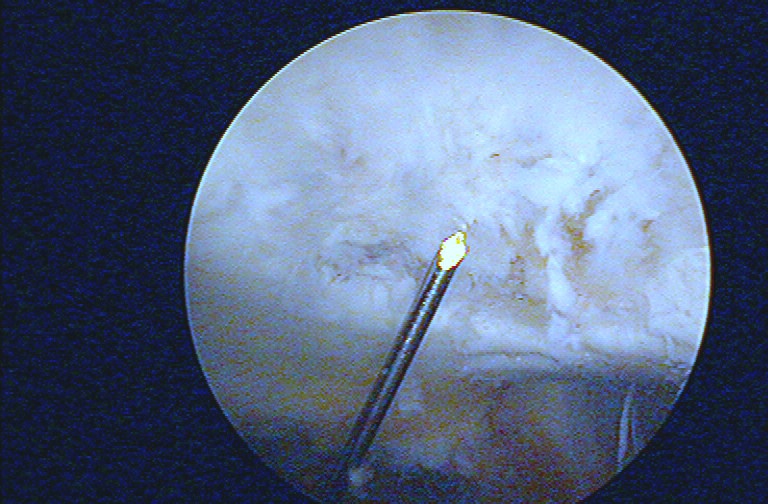 - návrty spodiny K - drátem
- subchondrální abraze shaverem
Mozaiková plastika
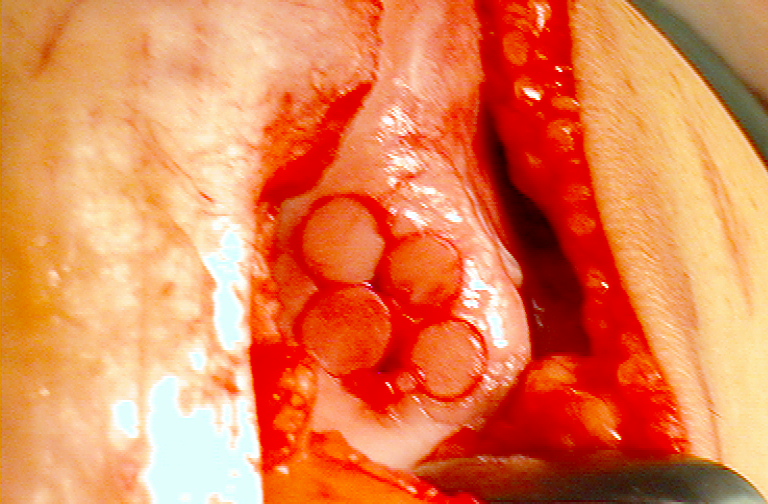 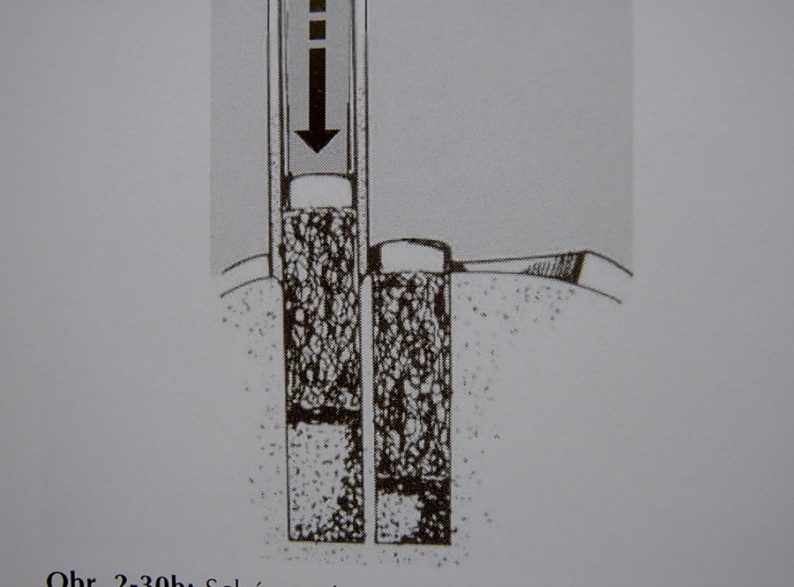 Dissekující osteochondrózaOsteochondrosis dissecans
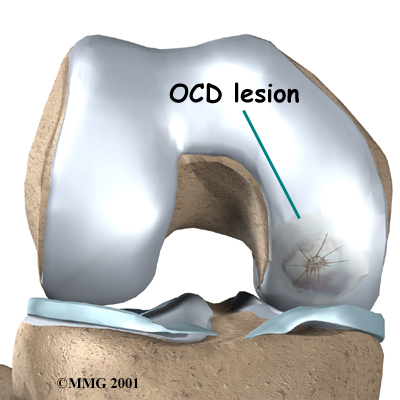 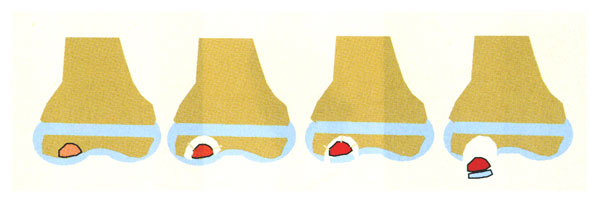 Lokální aseptická nekróza vznikající v sucbchondrální kosti kloubních ploch hl. kolena a hlezna
→ zhojení ad integrum
→ oddělení fragmentu kosti, pozdějí i nad ní ležící chrupavky → uvolnění tzv. dissekátu do kloubu
→ vznik defektu kl. plochy
→ vznik kl. myšky – blokády, abraze kl. povrchů
lokalizace - 80%med. kondyl, 15% lat. kondyl, 5% patela
etiologie – trauma, mikrotraumatizace, cévní příčina
Diagnostika: klinika (nespec.) + zobrazovací metody (RTG,CT, MRI, scinti) + ASK
MRI
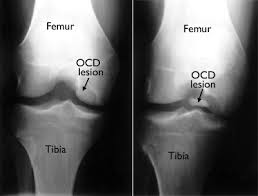 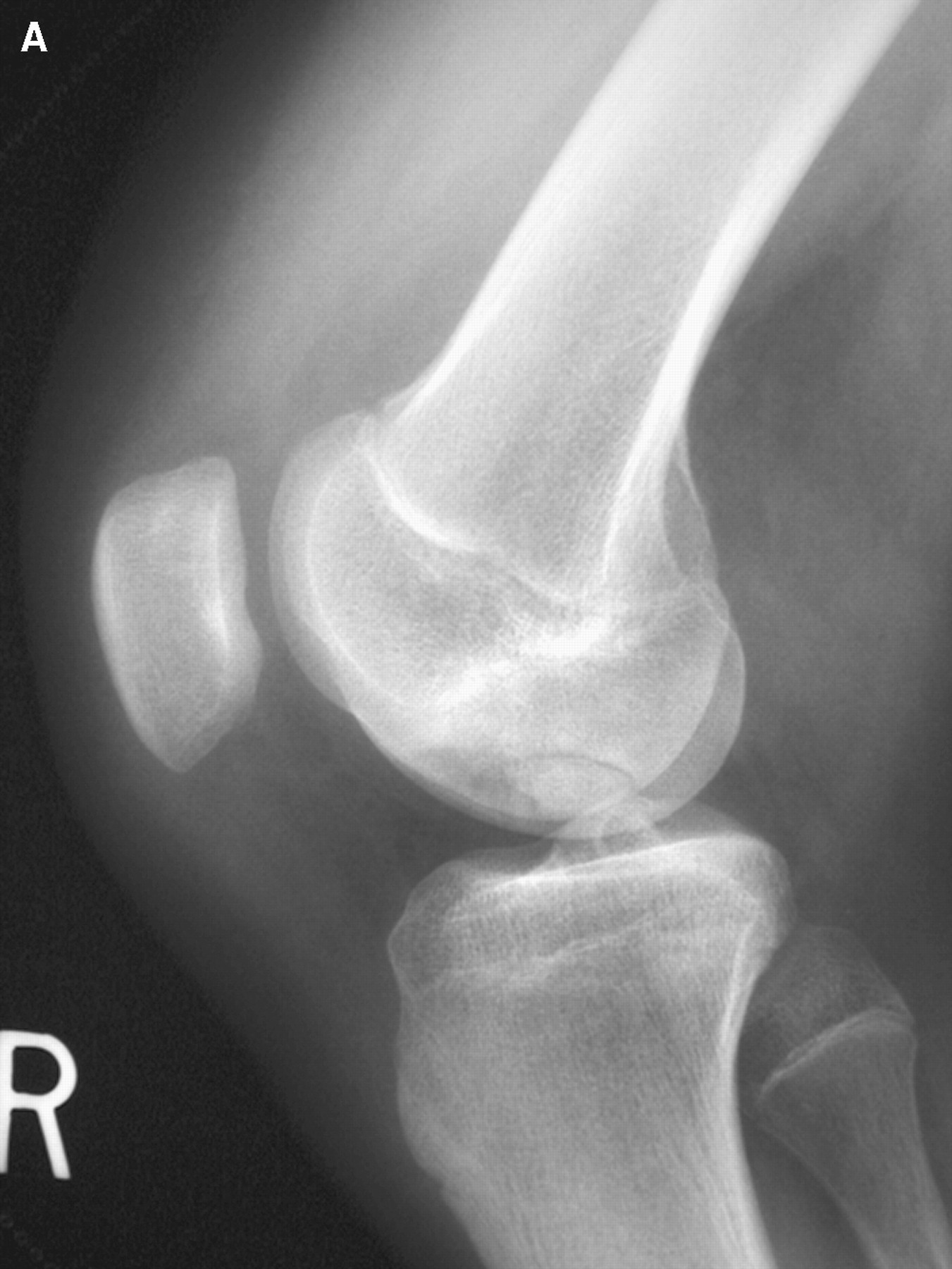 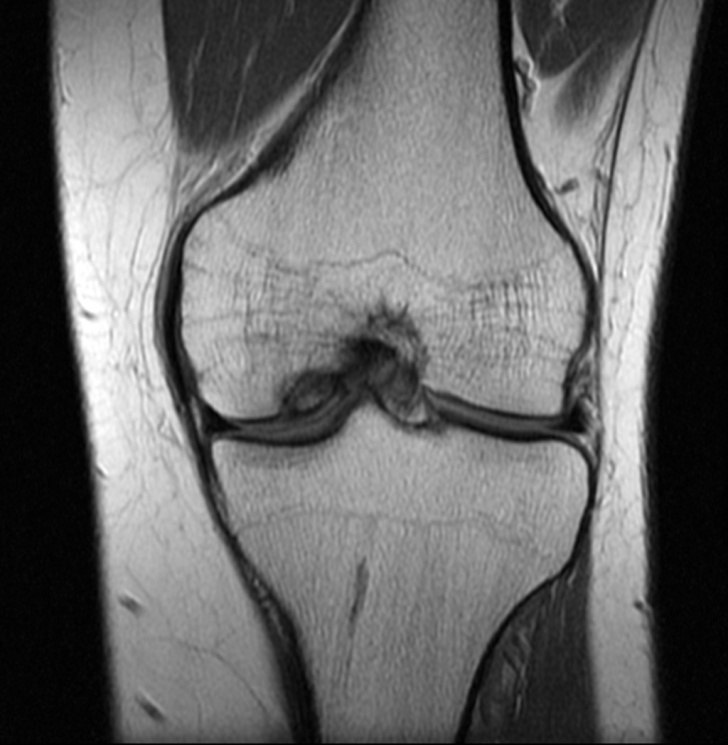 RTG
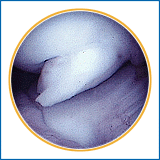 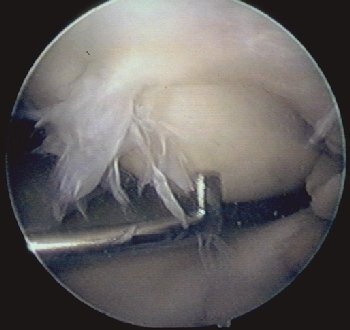 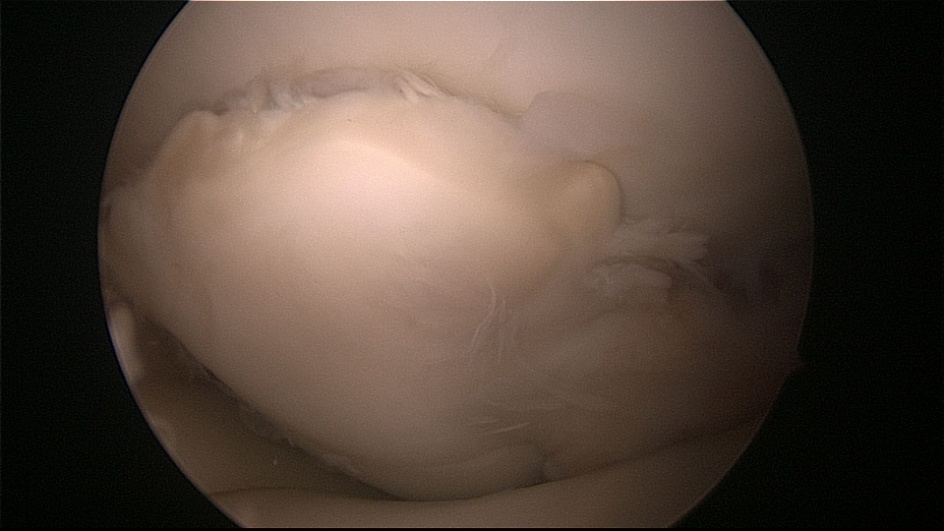 ASK
ASK klasifikace
Intaktní chrupavka
Stabilní dissekát (chondropatie I-II)
Částečně uvolněný dissekát
Kompletně uvolněný dissekát – kl.myška
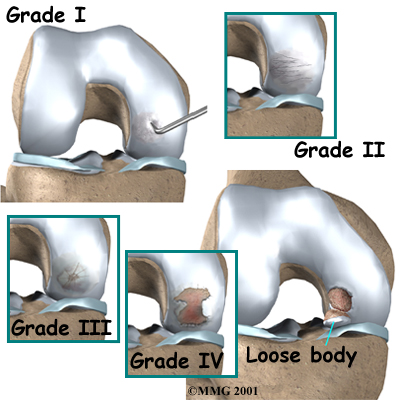 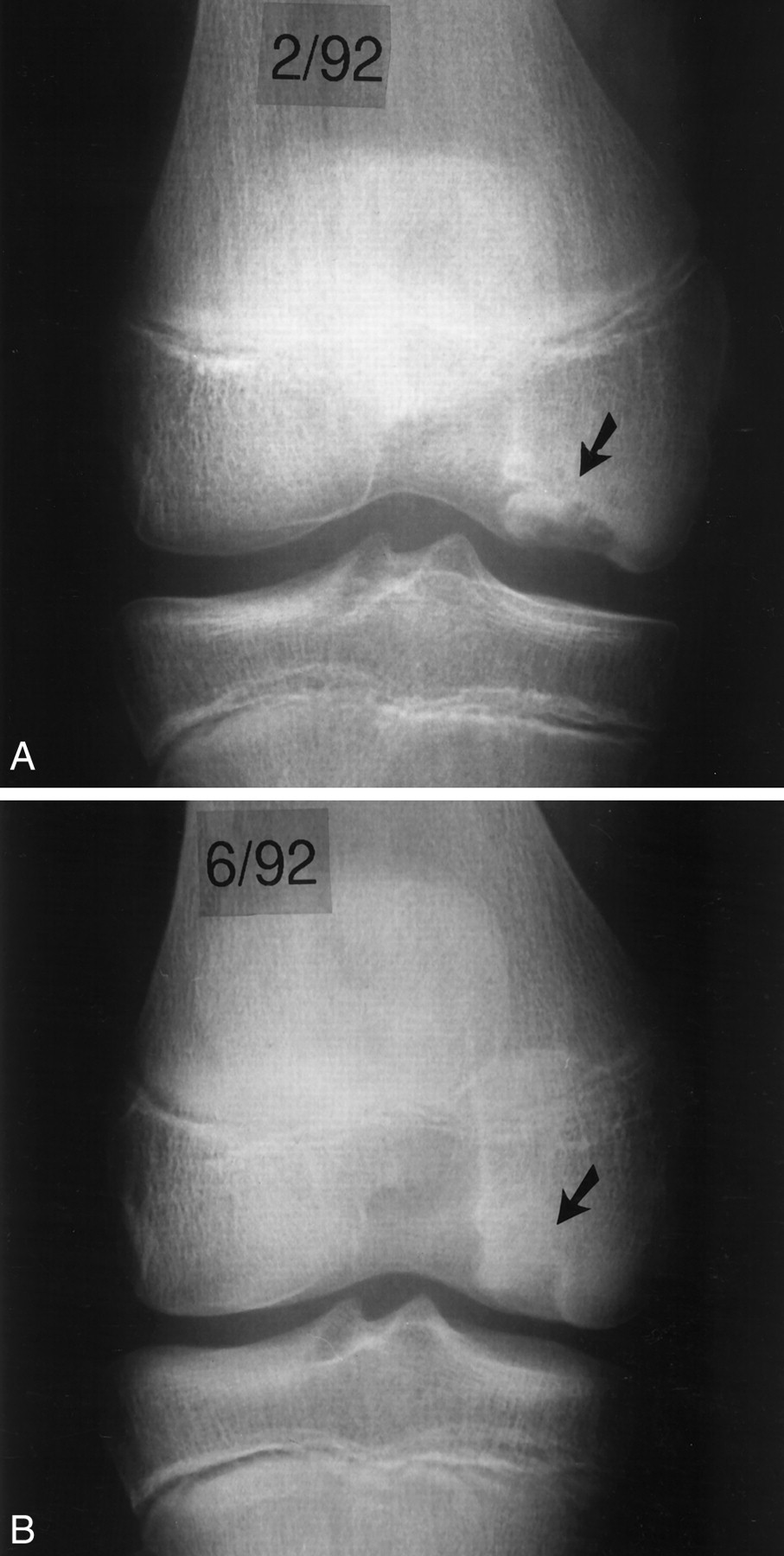 RTG stádia
Negat.
Projasnění
Skleróza
Volný fragment
Klasifikace dle věku
Juvenilní forma
Adultní forma
5 – 15 let
otevřené fýzy
oboustranně 30%
začátek pozvolný
trauma je vedlejší
léčba hl. konzervativní
prognóza výborná
nad 15 let
zavřené fýzy
oboustranně vzácně
začátek akutní
většinou trauma
léčba operační
prognóza horší
Terapie
Juvenilní forma
Adultní forma
většinou konzervativně
omezení aktivity
odlehčení o berlích
dočasně fixace
event. ASK s návrty
ložiska nad 10mm v zátěžové zóně indik. k op.
1.Intaktní chrupavka
transchondrální návrty
retrográdní návrty
2.Částečně nebo kompletně uvolněný dissekát
debridement, návrty, event. spongioplastika + refixace fragmentu
odstranění fragmentu + debridement, návrty + mozaikoplastika či autologní kultiv. chondrocyty
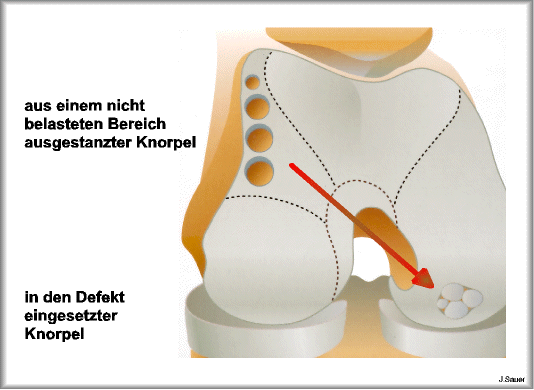 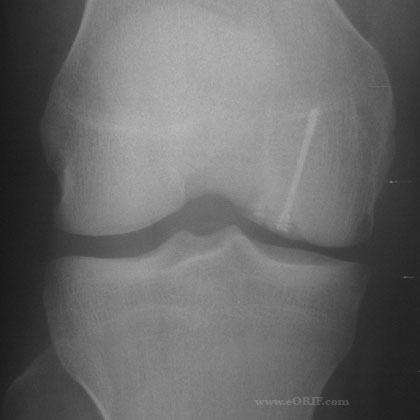 Patela a femoropatelární obtíže
největší sezamská kost, mediální + laterální retinakula

	-  (sub)luxace
	ruptura med.retinakul pately
	osteochondrální fraktura

	- chondropatie - syndrom
	laterální hyperprese
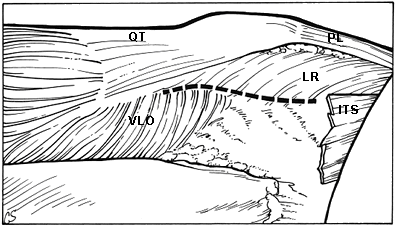 Traumatická luxace pately
luxace vždy laterálně, často spontánní repozice
úder při semiflexi z mediální strany, kombinace rotace tibie a valgozity
léčení konzervativní – repozice, punkce, ortéza, RHB
léčení operační – ASK, ošetření osteochondrální léze
riziko recidivujících luxací pately v budoucnosti
Recidivující luxace pately
posttraumatické
vrozené - hypoplazie čéšky a lateralizace MQF
habituální - změny FP poměrů během růstu
Recidivující luxace pately - operace
ASK - laterální release + mediální kapsulorhafie
otevřeně - mnoho operací                    	- princip: medializace pately
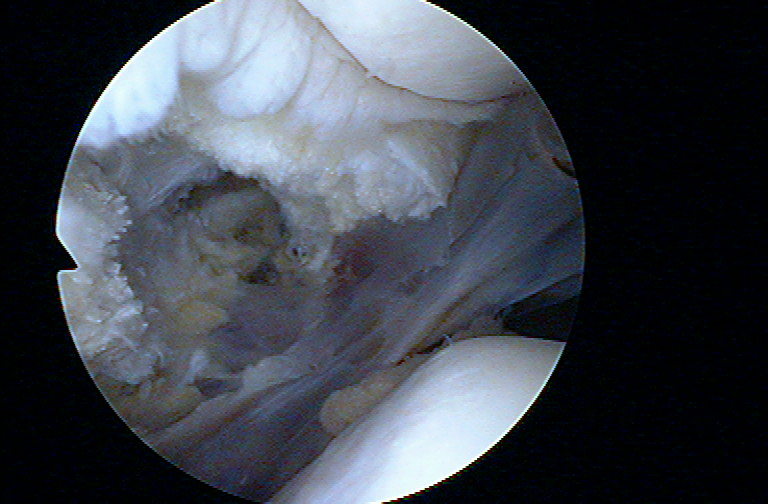 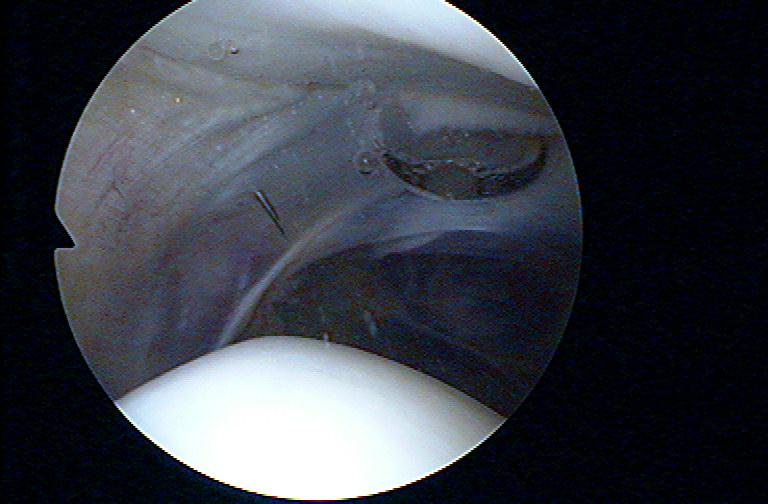 Chondropatie pately
porucha centrace spojená s přetížením čéšky
peripatelární bolesti
krepitus při flexi

Konzervativní terapie:
Režimová opatření
RHB (posílení MQF)
NSA, obstřiky
Chondroprotektiva a viskosuplementace
Ortézy
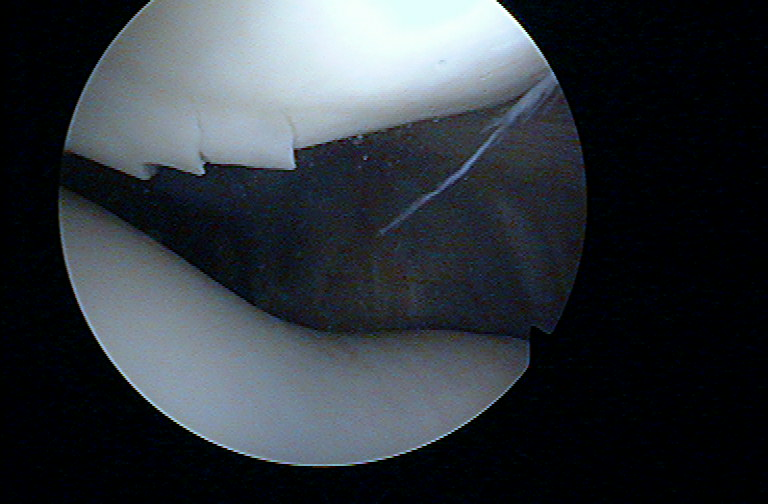 Chondropatie pately
Operační terapie:
laterální release při syndromu laterální hyperpresse
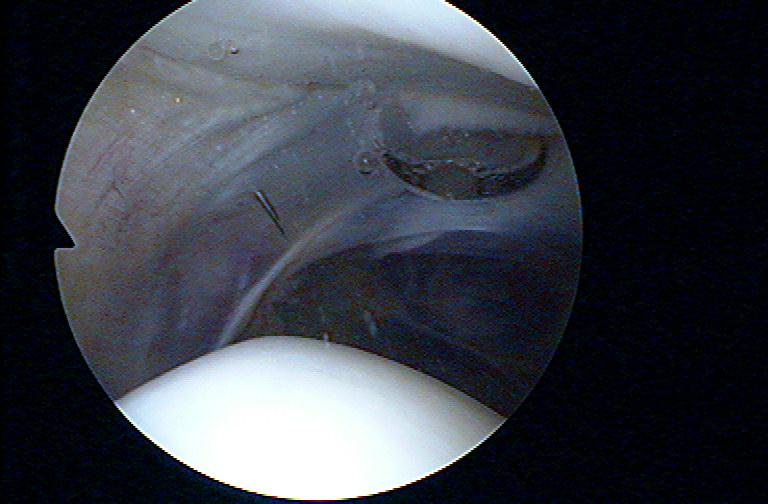 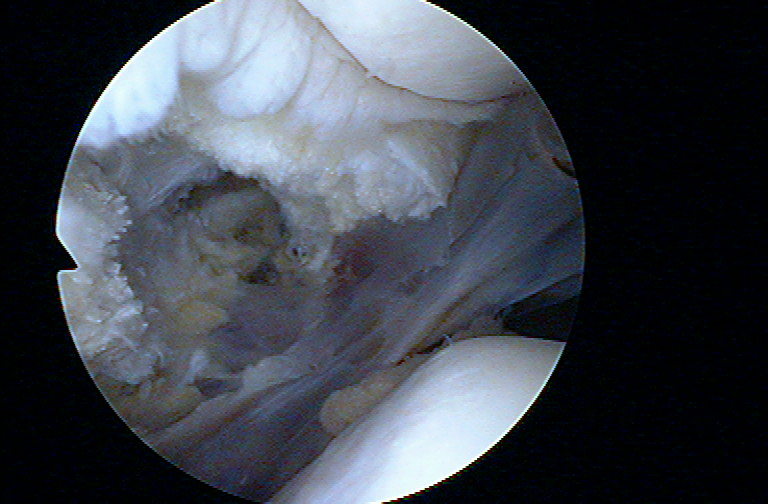 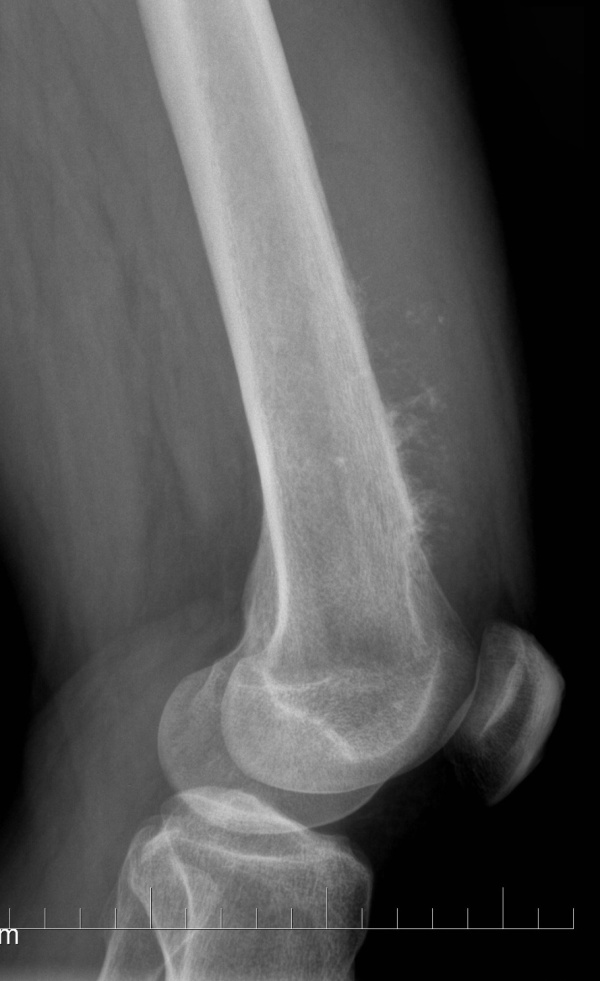 Tumory
Osteosarkom, Ewingův sarkom
OBN
Chondrosarkom, kostní metastázy,..
věk
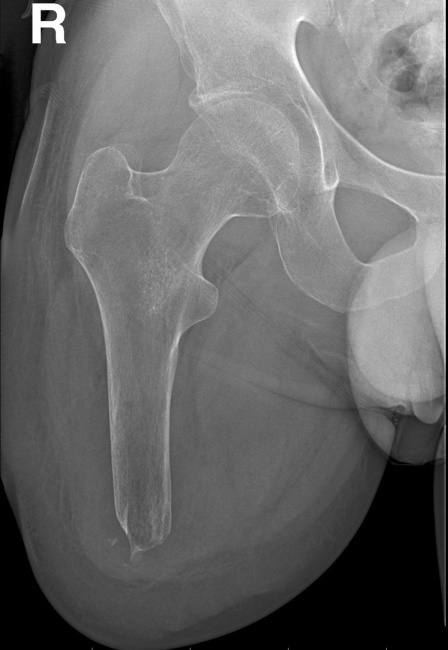 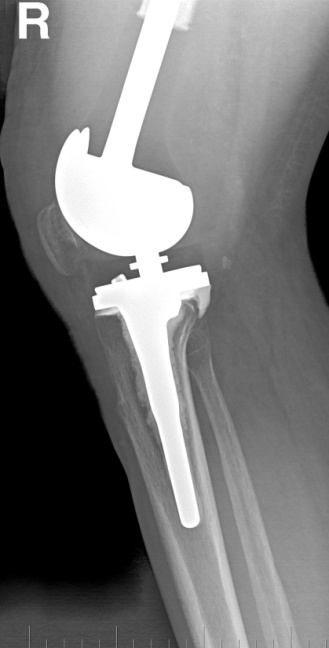 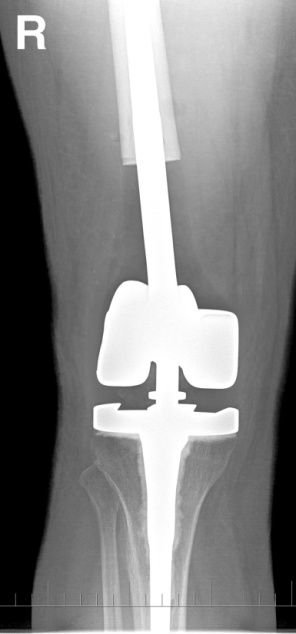 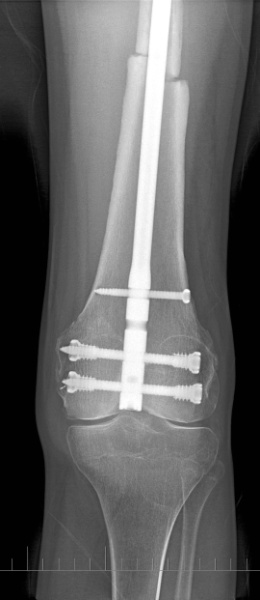 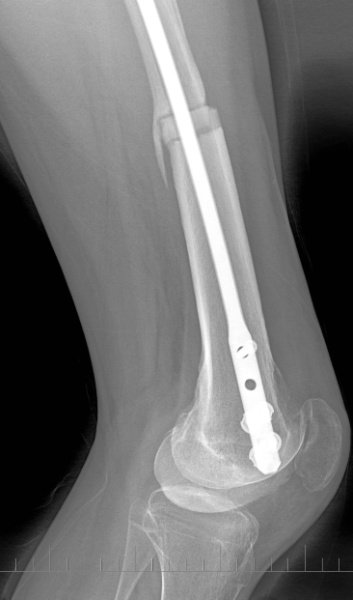 Gonitis
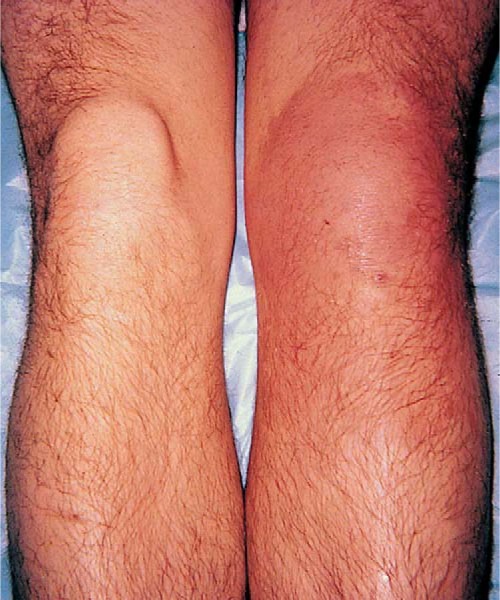 Punkce – ad bakter /ev. I PCR), NSA..
Lab. - elevace FW, CRP, KO
RTG a sono - v normě
Terapie:
dlouhodobě ATB
klid, analgetizace, ortéza
lavage
ev. otevřená synovectmie
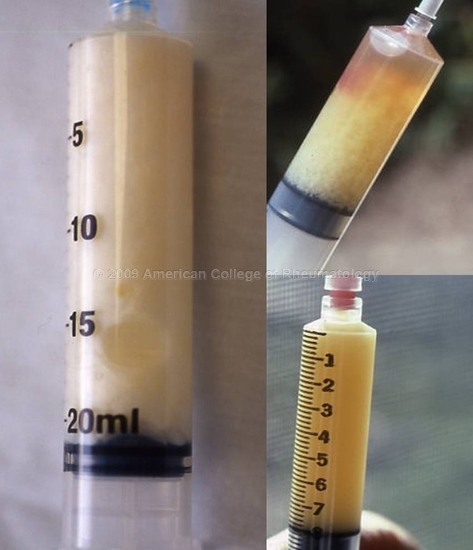 Další:
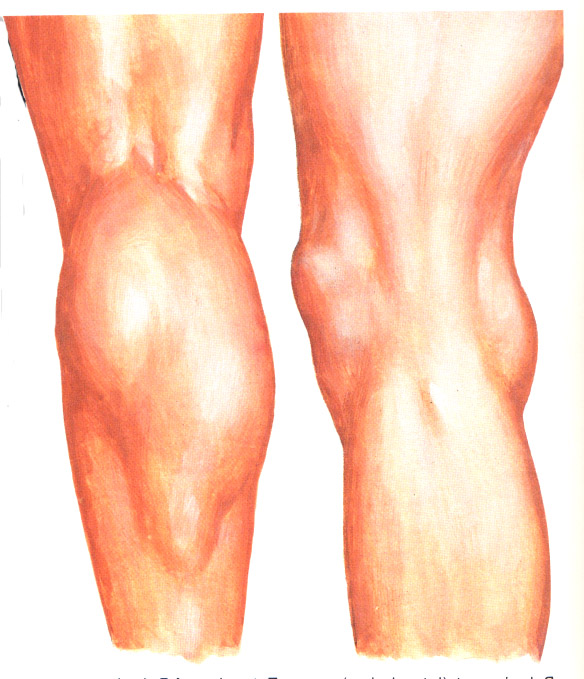 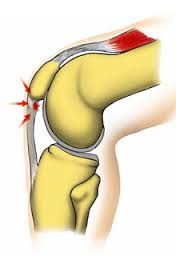 M. Osgood – Schlatter
Jumperś knee
Bakerská pseudocysta
Další burzy (prepatelární, infrapatelární, pedes anseriny)
Ganglia menisků
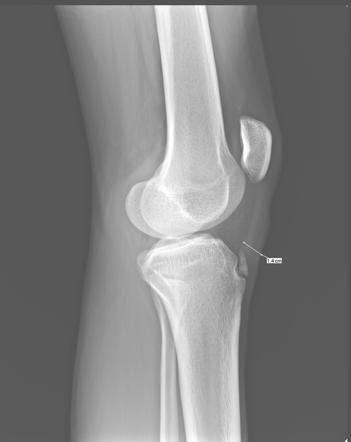 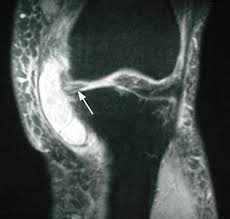 Děkuji Vám za pozornost